Intenzivní ošetřovatelská péče v hematologii
Část III – transfúzní medicína, lymfomy, mnohočetný myelom
Co nás dnes čeká
transfuze
úvod
erytrocyty
trombocyty
granulocyty
plasma
krevní deriváty
2
Interní hematologická a onkologická klinika Fakultní nemocnice Brno a Lékařské fakulty Masarykovy univerzity
Co nás dnes čeká
lymfomy
příznaky
diagnostika
léčba
stavy vyžadující intenzivní péči
mnohočetný myelom
příznaky
diagnostika
léčba
stavy vyžadující intenzivní péči
3
Interní hematologická a onkologická klinika Fakultní nemocnice Brno a Lékařské fakulty Masarykovy univerzity
Transfuze - úvod
převod krve nebo krevní složky od dárce do krevního oběhu příjemce
cílem léčebný efekt či úleva od symptomů
přítomna rizika, zejména při opakovaném podání
omezené zdroje + vysoká cena
-> nutno transfuze používat s rozmyslem
4
Interní hematologická a onkologická klinika Fakultní nemocnice Brno a Lékařské fakulty Masarykovy univerzity
Typy podávaných přípravků
transfúzní přípravky
vyráběny na transfúzních odděleních z plné krve 
erytrocyty
trombocyty
granulocyty
čerstvá mražená plazma
5
Interní hematologická a onkologická klinika Fakultní nemocnice Brno a Lékařské fakulty Masarykovy univerzity
Typy podávaných přípravků
krevní deriváty
vyráběny farmaceutickými firmami z dárcovské plazmy
směsná plazma
koncentráty koagulačních faktorů
imunoglobuliny
albumin
fibrinogen
6
Interní hematologická a onkologická klinika Fakultní nemocnice Brno a Lékařské fakulty Masarykovy univerzity
Úpravy transfuzních přípravků
cílem co největší bezpečnost při podání 
každá úprava specifický účel
promývání
deleukotizace transfúzních přípravků
ozáření transfúzních přípravků
7
Interní hematologická a onkologická klinika Fakultní nemocnice Brno a Lékařské fakulty Masarykovy univerzity
Promývání
odstranění plasmy z transfuzního přípravku 
u pacientů s protilátkami proti složkám plasmy (pacienti s deficitem IgA
u pacientů s alergickou reakcí na transfúze
8
Interní hematologická a onkologická klinika Fakultní nemocnice Brno a Lékařské fakulty Masarykovy univerzity
Deleukotizace
odstranění leukocytů z transfuzního přípravku na minimální množství
výhody
nižší riziko febrilní nehemolytické reakce, TRALI
minimalizace rizika přenosu CMV
ideálně všechny transfuze
9
Interní hematologická a onkologická klinika Fakultní nemocnice Brno a Lékařské fakulty Masarykovy univerzity
Ozařování transfuzí
ozářením likvidace deaktivace leukocytů v transfúzním přípravku
prevence potransfúzní GvHD 
hematologická specialita, použití u:
Hodgkinův lymfom
aplastická anémie
autologně transplantovaní pacienti od startu přípravého režimu do D+100
alogenně transplantovaní pacienti od startu přípravného režimu do vyszaení imunosuprese
pacienti od zahájení stimulační chemoterapie k odběru vlastních krvetvorných buněk do úspěšného sběru
10
Interní hematologická a onkologická klinika Fakultní nemocnice Brno a Lékařské fakulty Masarykovy univerzity
Substituce erytrocytů obecně
ERD nebo EBR
1 transfúzní jednotka (TU) cca 220-250ml
u jinak zdravých pacientů očekáván po 1 TU vzestup Hb o cca 20 g/l
u hematologických často méně (nárůst o 5-10 g/l)
cena cca 2000Kč/TU
11
Interní hematologická a onkologická klinika Fakultní nemocnice Brno a Lékařské fakulty Masarykovy univerzity
Substituce erytrocytů - indikace
symptomatická anémie (hladina Hb nehraje roli)
prevence rozvoje nebo komplikací těžké anémie
anémie gr. IV téměř vždy hrazena
zvykem substituovat při hrozícím poklesu pod 80 g/l
u pacientů s ICHS nedovolit pokles pod 90 g/l
12
Interní hematologická a onkologická klinika Fakultní nemocnice Brno a Lékařské fakulty Masarykovy univerzity
Substituce erytrocytů prakticky
křížová zkouška a výběr vhodné TU na transfuzním oddělení -> dorazí správná
TU obvykle dorazí studená, na oddělení uchovávat v lednici
před podáním zahřívat netřeba (jen při masivním hrazení - několik konzerv během 1-2h)
13
Interní hematologická a onkologická klinika Fakultní nemocnice Brno a Lékařské fakulty Masarykovy univerzity
Substituce erytrocytů prakticky
kontrola čísel konzervy a krevní skupiny, provedení deleukotizace a ozáření (dělá lékař)
před podáním provedení bed-side testu - potřeba vzorek krve pacienta
14
Interní hematologická a onkologická klinika Fakultní nemocnice Brno a Lékařské fakulty Masarykovy univerzity
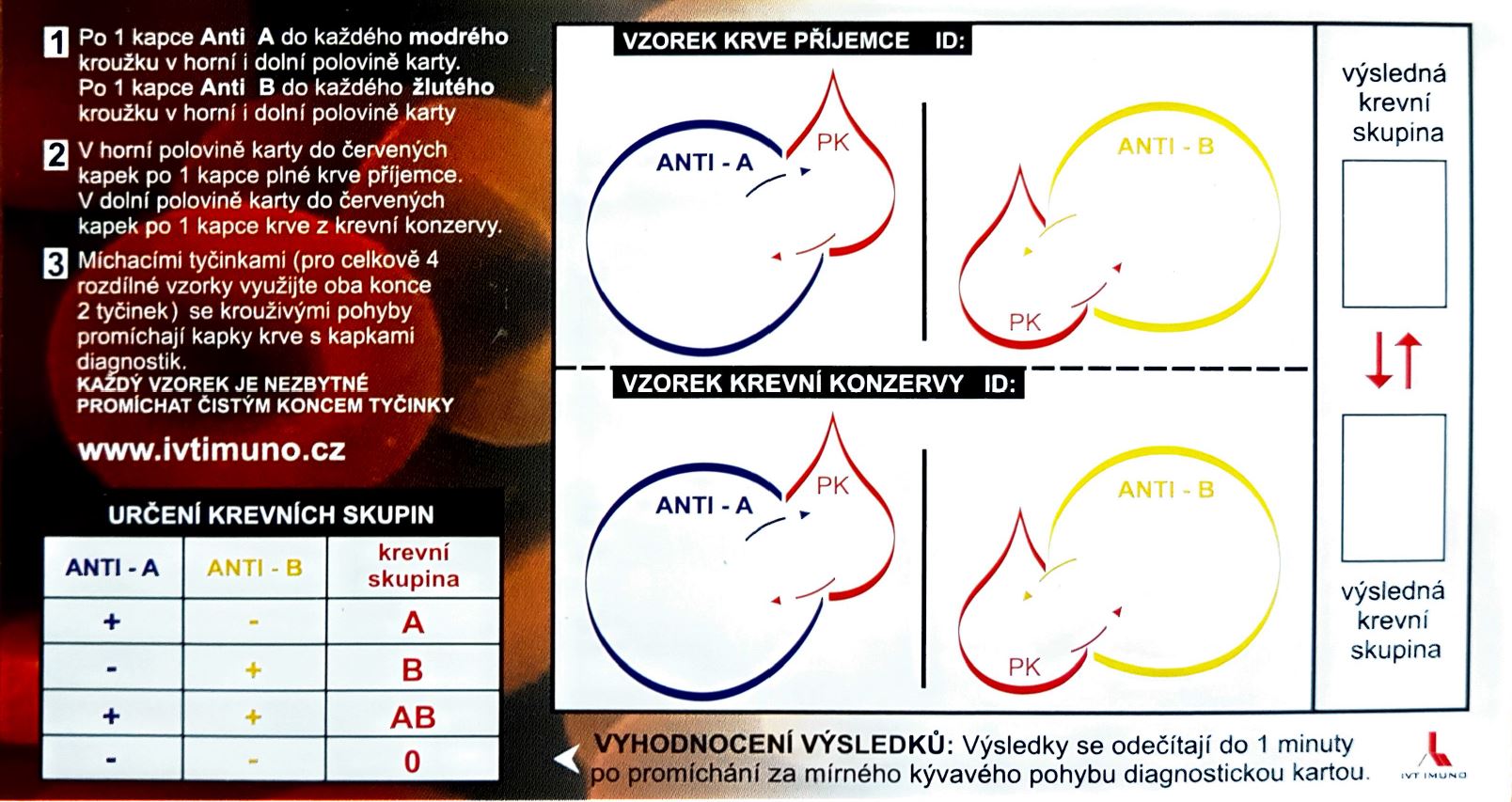 15
Interní hematologická a onkologická klinika Fakultní nemocnice Brno a Lékařské fakulty Masarykovy univerzity
Substituce erytrocytů prakticky
kapání cca 1h, poučit pacienta o možných příznacích reakce
po dokapání konzerva uchována na oddělení pro případ reakce
16
Interní hematologická a onkologická klinika Fakultní nemocnice Brno a Lékařské fakulty Masarykovy univerzity
Substituce erytrocytů – speciální situace
známé opakované reakce
podání premedikace, obvykle Solumedrol - nutno podat 30-60 minut před konzervou k dosažení účinku
AIHA
před konzervou podání kortikoidů (předpoklad utlumení imunitní reakce a snížení hemolýzy) 
chladová AIHA
podání přes ohřívačku
17
Interní hematologická a onkologická klinika Fakultní nemocnice Brno a Lékařské fakulty Masarykovy univerzity
Reakce na transfuze
teoretické (při dodržení postupů se nemohou vyskytnout)
akutní hemolytická reakce (nekompatibilita v AB0 systému)
přenos infekce (hep. B, hep. C, HIV, parvovirus B-19, syfilis)
reálně možné
febrilní nehemolytická reakce 
objemové přetížení
TRALI (trasnfusion related acute lung injury)
arytmie
potransfúzní GvHD 
aloimunizace
alergická reakce
18
Interní hematologická a onkologická klinika Fakultní nemocnice Brno a Lékařské fakulty Masarykovy univerzity
Febrilní nehemolytická reakce
vzniká při přítomnosti protilátek proti leukocytům přítomným v transfuzi
třesavka, zimnice, horečka, může být i přechodná dušnost
vznik 30-120 minut po začátku
zastavení transfuze okamžitě
antipyretika, možno podat i kortikoidy
vhodné již v transfuzi nepokračovat
19
Interní hematologická a onkologická klinika Fakultní nemocnice Brno a Lékařské fakulty Masarykovy univerzity
Kardiální komplikace
objemové přetížení 
hlavně u pacientů s chronickými kardiálními potížemi 
příznaky kardiální dekompenzace (dušnost, otoky, rozvoj kašle, nutnost se posadit, aby se lépe dýchalo)
arytmie
při rychlém podání studené konzervy do centrálního katetru
20
Interní hematologická a onkologická klinika Fakultní nemocnice Brno a Lékařské fakulty Masarykovy univerzity
Imunitní reakce
TRALI
poškození plic kvůli reakci protilátek proti leukocytům v transfuzi s leukocyty příjemce
dušnost, hyposaturace, kašel, cyanóza, dyspnoe, tachypnoe, ortopnoe, horečka
vznik během pár hodin po transfuzi
léčba náročná, hlavně kortikoidy a léčba respirační insuficience dle závažnosti
potransfuzní GvHD 
u silně imunokompromitovaných pacientů a u transfuze od příbuzného
napadení tkání příjemce T-lymfocyty v transfuzi
za 2-4 týdny postižení střev, kůže, jater, kostní dřeně
21
Interní hematologická a onkologická klinika Fakultní nemocnice Brno a Lékařské fakulty Masarykovy univerzity
Imunitní reakce
aloimunizace
vznik protilátek proti podaným erytrocytům
při opakovaném podání za 5-10 dní pozdní hemolytická reakce 
často asymptomatické, případně horečka, ikterus, laboratorně pokles Hb, homglobinurie, mírné známky hemolýzy 
alergická reakce 
proti složce plasmy přítomné v transfuzi
22
Interní hematologická a onkologická klinika Fakultní nemocnice Brno a Lékařské fakulty Masarykovy univerzity
Substituce trombocytů obecně
několik druhů trombonáplavu dle způsobu výroby, ale praktický rozdíl není
očekávaný nárůst u běžné populace o 20-30, u hematologických pacientů o 5-10
při podezření na malý efekt vyšetření inkrementu - odběr KO před podáním trombonáplavu a hodinu po podání - měření nárůstu
cena cca 5000Kč/TU
23
Interní hematologická a onkologická klinika Fakultní nemocnice Brno a Lékařské fakulty Masarykovy univerzity
Substituce trombocytů - indikace
preventivní
snaha držet hladinu > 10 x 10^9/l, v případě rzika krvácení > 15-20
výjimky: ITP (nemá smysl), MAHA (zhoršuje patologický proces)
léčba krvácení 
do zástavy krvácení
při větším krvácení výjimky de facto nejsou (vitální indikace)
možno podpořit efekt etamsylátem
24
Interní hematologická a onkologická klinika Fakultní nemocnice Brno a Lékařské fakulty Masarykovy univerzity
Substituce trombocytů - praktické věci
Rh skupina nepodstatná (Rh antigen na destičkách nepřítomen)
krevní skupina malá role
při neshodě cca o ⅓ nižší účinnost, ale podání bezpečné
nutno ověřit formality a deleukotizaci nebo ozáření
netřeba uchovávat v lednici, ale musí být na třepačce
bed side test se neprovádí
kapání cca 15-30 minut
25
Interní hematologická a onkologická klinika Fakultní nemocnice Brno a Lékařské fakulty Masarykovy univerzity
Substituce trombocytů - reakce
závažnější málokdy
nejčastěji febrilní nehemolytická reakce 
riziko TRALI poměrně malé 
při opakovaných podáváních riziko aloimunizace –
pak prakticky nulový efekt substituce
Řešením podávání směsných trombonáplavů od vícero dárců
26
Interní hematologická a onkologická klinika Fakultní nemocnice Brno a Lékařské fakulty Masarykovy univerzity
Substituce granulocytů
pouze při závažných infekcích v dobře neutropenie 
bez očekávání brzké restituce neutrofilů
podání živých imunitních buněk 
velké riziko reakcí
febrilie, zimnice, třesavky, hypotenze (febrilní nehemolytická reakce + vlastní aktivita podaných granulocytů)
paradoxně progrese zánětlivého procesu
velké riziko TRALI, hlavně při plicních infekcích
27
Interní hematologická a onkologická klinika Fakultní nemocnice Brno a Lékařské fakulty Masarykovy univerzity
Substituce granulocytů prakticky
podání do několika málo hodin od výroby (krátká životnost)
před podáním křížová zkouška (nutná kompatibilita v krevní skupině)
obvykle několik transfuzních jednotek najednou (cca 4)
kapání 30 minut
reakce ihned či po několika hodinách
28
Interní hematologická a onkologická klinika Fakultní nemocnice Brno a Lékařské fakulty Masarykovy univerzity
Čerstvá mražená plazma
plasma zbavená buněk
od 1 dárce
obsah běžných plasmatických bílkovin 
největší využití v léčbě koagulopatie
největší riziko TRALI a alergické reakce
29
Interní hematologická a onkologická klinika Fakultní nemocnice Brno a Lékařské fakulty Masarykovy univerzity
Čerstvá mražená plazma prakticky
před podáním rozmražení na pokojovou teplotu (obvykle již na TTO)
nutná kompatibilita v krevní skupině
podání během 15-30 minut
cena několik set Kč/TU
30
Interní hematologická a onkologická klinika Fakultní nemocnice Brno a Lékařské fakulty Masarykovy univerzity
Směsná plasma
plasma zbavená buněk
směska od desítek až stovek dárců
výrazně bezpečnější (potenciálně nebezpečné protilátky v plasmě výrazně naředěny)
cena vyšší (cca 2500Kč/TU)
indikace a praktické použití stejné jako čerstvá mražená plasma
31
Interní hematologická a onkologická klinika Fakultní nemocnice Brno a Lékařské fakulty Masarykovy univerzity
Koncentráty koagulačních faktorů a rekombinantní faktory
léčba koagulopatie
koncentráty koagulačních faktorů
komplexní koagulopatie (DIK, sepse apod.), hepatopatie, krvácení při warfarinu 
rekombinantní fVIII
hemofilie A
rekombinantní fVIII+vWF
morbus von Willebrand
32
Interní hematologická a onkologická klinika Fakultní nemocnice Brno a Lékařské fakulty Masarykovy univerzity
Koncentráty koagulačních faktorů a rekombinantní faktory
rekombinantní fIX
hemofilie B
rekombinantní aktivovaný fVII (Novoseven)
masivní krvácení u hemofiliků, při masivních porodních krváceních, při komplexních kaogulopatiích
33
Interní hematologická a onkologická klinika Fakultní nemocnice Brno a Lékařské fakulty Masarykovy univerzity
Koncentráty koagulačních faktorů a rekombinantní faktory
prakticky
prášek, naředění do iv injekce, podání bolusem
bezpečnost podání
obvykle bezproblémové, akutně hrozí alergická reakce
dlouhodobě rozvoj inhibitoru
34
Interní hematologická a onkologická klinika Fakultní nemocnice Brno a Lékařské fakulty Masarykovy univerzity
Plasma vs koncentráty faktorů
výhody plasmy 
obsah celého spektra plasmatických proteinů
zároveň substituce fibrinogenu, albuminu, imunoglobulinů…
levnější, dostupnější
výhody koncentrátu
není riziko TRALI
mnohonásobně menší objem (20ml vs 250ml) 
extrémní výhoda u kardiaků
malý objem s nižší teplotou než tělesná (nižší riziko arytmií)
35
Interní hematologická a onkologická klinika Fakultní nemocnice Brno a Lékařské fakulty Masarykovy univerzity
Albumin
nefunguje jako substituce albuminu!
k přechodnému zvýšení onkotického tlaku (plasmatický poločas cca 3 hodiny)
léčba otoků při hypoalbuminémii
výrazně zlepšený efekt diuretik
36
Interní hematologická a onkologická klinika Fakultní nemocnice Brno a Lékařské fakulty Masarykovy univerzity
Fibrinogen
korekce hypofibrinogenémie 
hladina pod 1,2g/l
komplexní koagulopatie může být způsobena “jen“ hypofibrinogenémií
podání obvykle bez komplikací
37
Interní hematologická a onkologická klinika Fakultní nemocnice Brno a Lékařské fakulty Masarykovy univerzity
Imunoglobuliny
IgG od dárců
směs protilátek proti velkému množství antigenů 
indikace
substituční (malá dávka)
u pacientů s nedostatkem vlastního IgG (vrozené deficity B-lymfocytární imunity, po rituximabu, léčba mnohočetného myelomu)
u pacientů s předpokladem nefunkčních IgG či úzkého spektra (mnohočetný myelom, alogenní transplantace)
imunosupresivní (velká dávka)
u pacientů s širokým spektrem autoimunitních chorob závislých na protilátkách (ITP, AIHA, Guillain-Barré syndrom…)
tlumí funkci a tvorbu protilátek v těle
38
Interní hematologická a onkologická klinika Fakultní nemocnice Brno a Lékařské fakulty Masarykovy univerzity
Imunoglobuliny prakticky
podání spojeno s rizikem infuzní reakce
zimnice, třesavka, horečka, dušnost, hypotenze
používáná premedikace, zejména před prvním podáním 
paracetamol + antihistaminikum + kortikoid
podat alespoň 30-60 minut předem (musí mít čas začít fungovat)
i přes premedikaci možná reakce 
řešením zastavení infuze, kortikoidy, antipyretika, po zklidnění stavu možné opět pustit infuzi
39
Interní hematologická a onkologická klinika Fakultní nemocnice Brno a Lékařské fakulty Masarykovy univerzity
Podávání monoklonálních protilátek
využívány v terapii v hematologii, onkologii, revmatologii, gastroenterologii, neurologii…
podávání iv nebo sc formou
často reakce
preventivně podávána premedikace jako před imunoglobuliny, postupně zrychlující se rychlost infuze
větší riziko u iv podání
40
Interní hematologická a onkologická klinika Fakultní nemocnice Brno a Lékařské fakulty Masarykovy univerzity
Podávání monoklonálních protilátek
infuzní reakce 
způsobena aktivitou proti zacíleným buňkám (nádor)
největší riziko při prvním podání, při masivním postižení
horečka, třesavka, zimnice, dušnost, hypotenze….
při výskytu stejný postup jako u imunoglobulinů
po restartu už obvykle bez potíží
alergie (kožní i systémová)
možno zabránit premedikací, při nedostatečném efektu nutno zkusit přípravek od jiného výrobce nebo změnit léčivou látku
41
Interní hematologická a onkologická klinika Fakultní nemocnice Brno a Lékařské fakulty Masarykovy univerzity
Lymfomy obecně
nádory vznikající ze zralých lymfocytů
ne až tak vzácné (cca 5% všech malignit v česku)
lymfocyty fyziologicky schopny proniknout do jakékoliv tkáně v těle
i lymfomy výskyt kdekoliv po těle
v jakémkoliv věku, i u dětí
42
Interní hematologická a onkologická klinika Fakultní nemocnice Brno a Lékařské fakulty Masarykovy univerzity
Lymfomy - příznaky
Lokální příznaky
Systémové příznaky
lymfadenopatie  
periferní
mediastinální
nitrobřišní
splenomegalie 
postižení kostní dřeně
osteolytická kostní ložiska
infiltrace orgánů, kůže, výpotky
ztráta váhy
(>10%/6 měsíců)
(sub)febrilie, horečka
(>3 týdny)
noční pocení
pruritus
patologická únava
43
Interní hematologická a onkologická klinika Fakultní nemocnice Brno a Lékařské fakulty Masarykovy univerzity
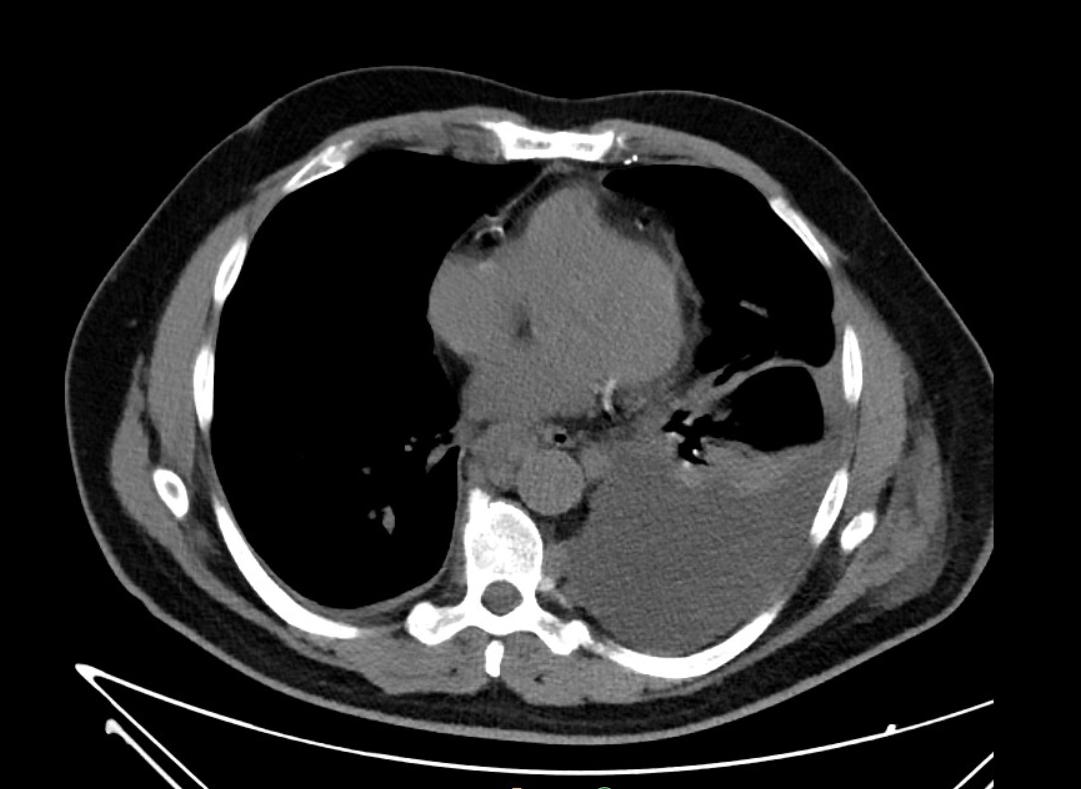 44
Interní hematologická a onkologická klinika Fakultní nemocnice Brno a Lékařské fakulty Masarykovy univerzity
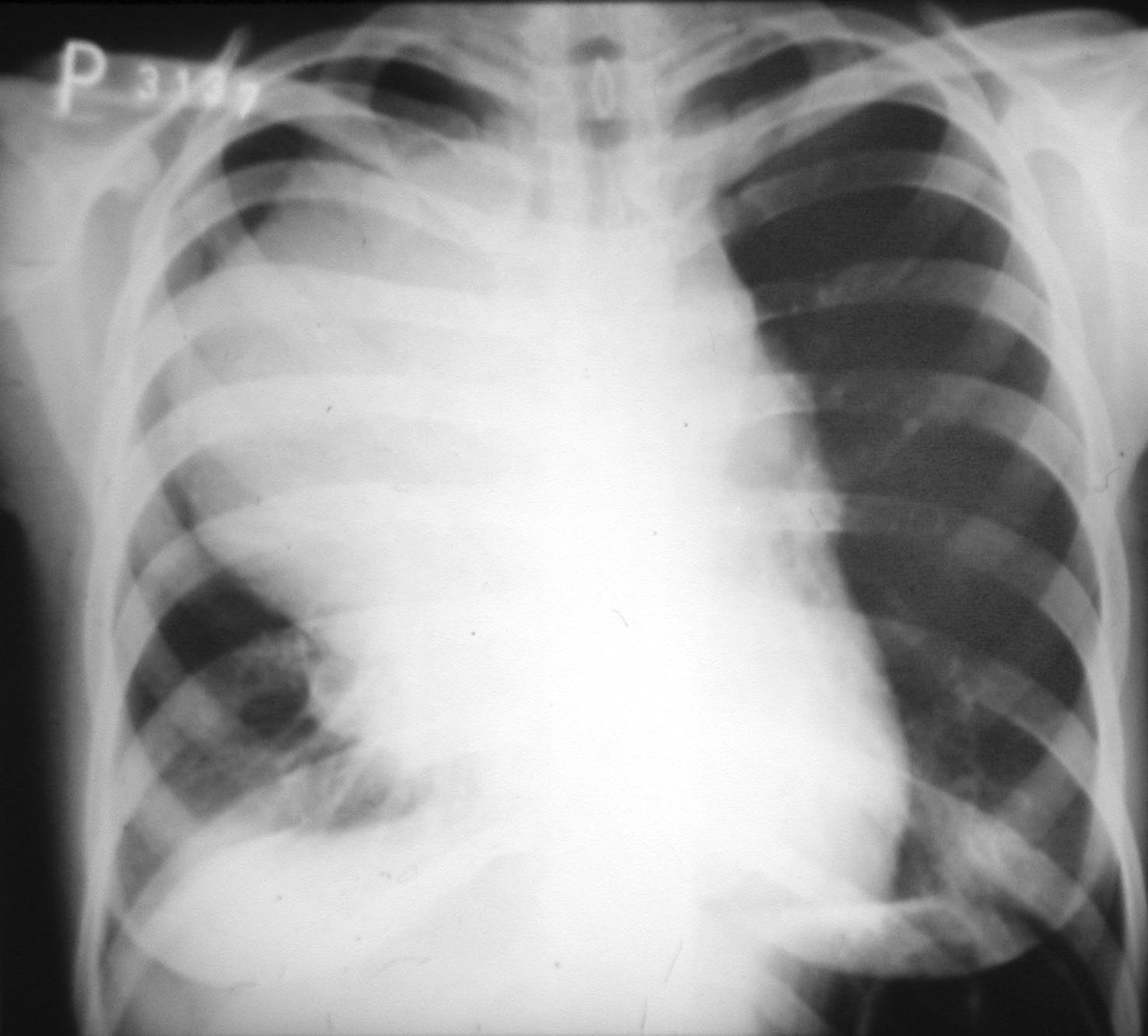 45
Interní hematologická a onkologická klinika Fakultní nemocnice Brno a Lékařské fakulty Masarykovy univerzity
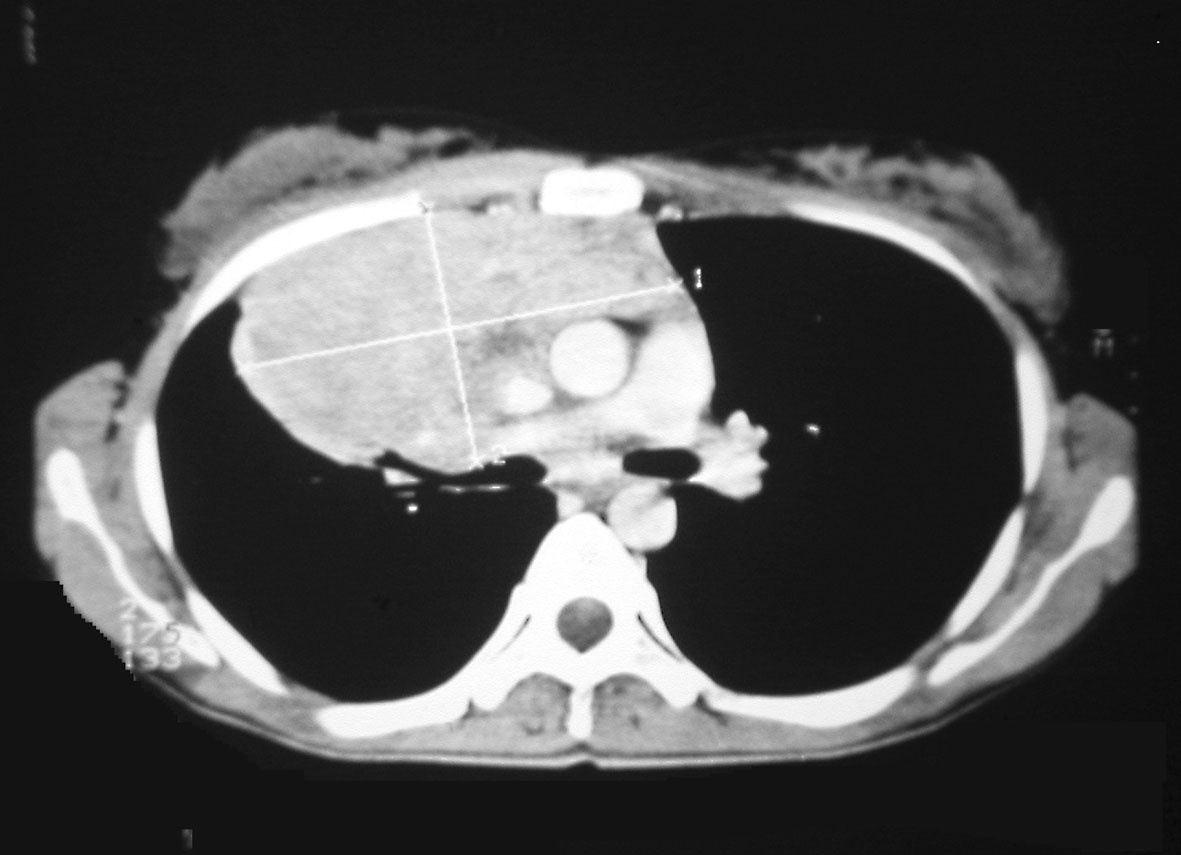 46
Interní hematologická a onkologická klinika Fakultní nemocnice Brno a Lékařské fakulty Masarykovy univerzity
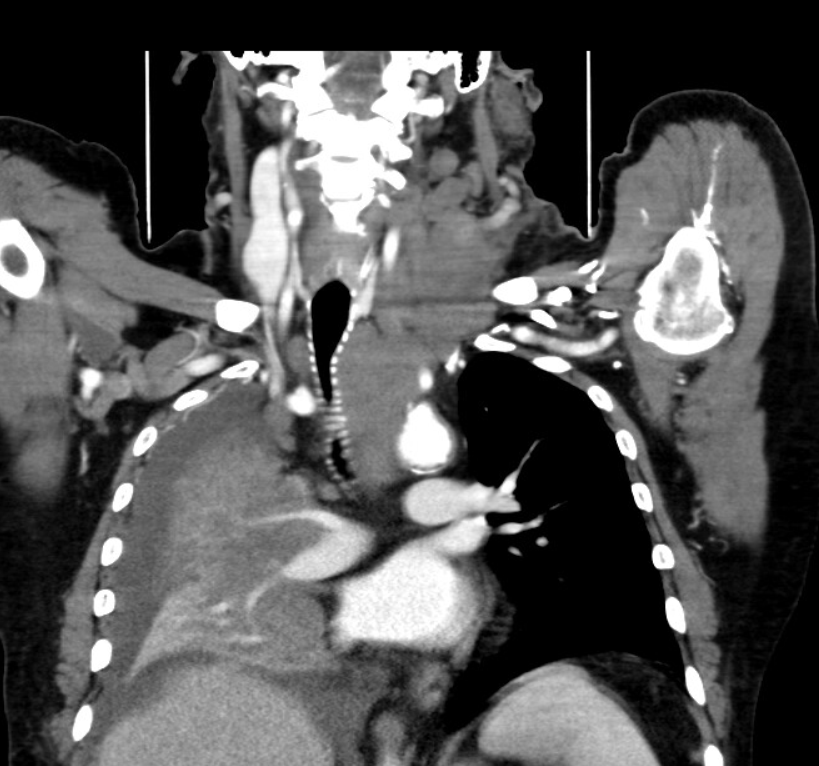 47
Interní hematologická a onkologická klinika Fakultní nemocnice Brno a Lékařské fakulty Masarykovy univerzity
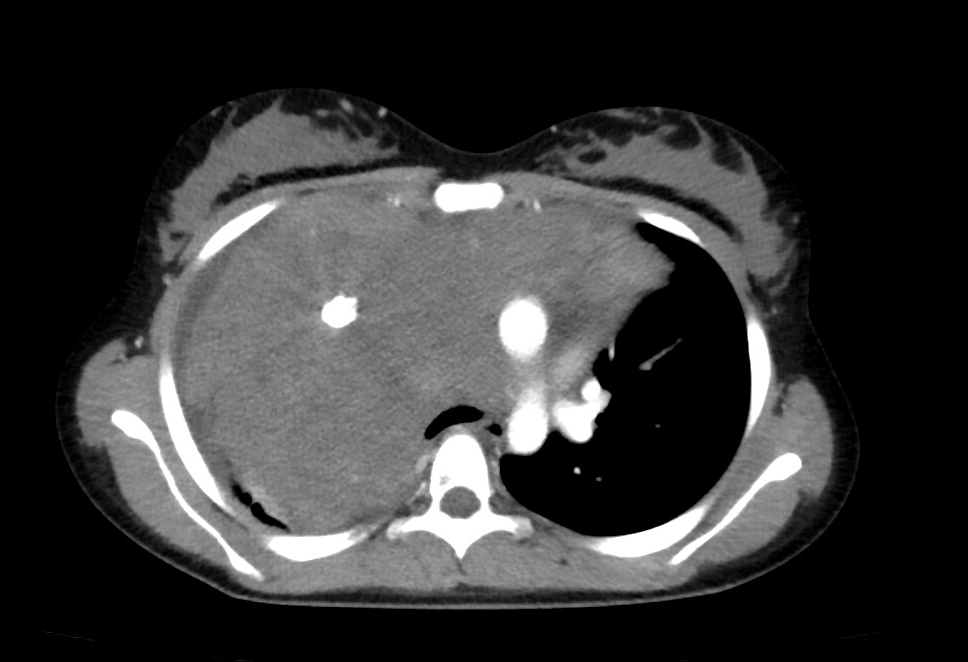 48
Interní hematologická a onkologická klinika Fakultní nemocnice Brno a Lékařské fakulty Masarykovy univerzity
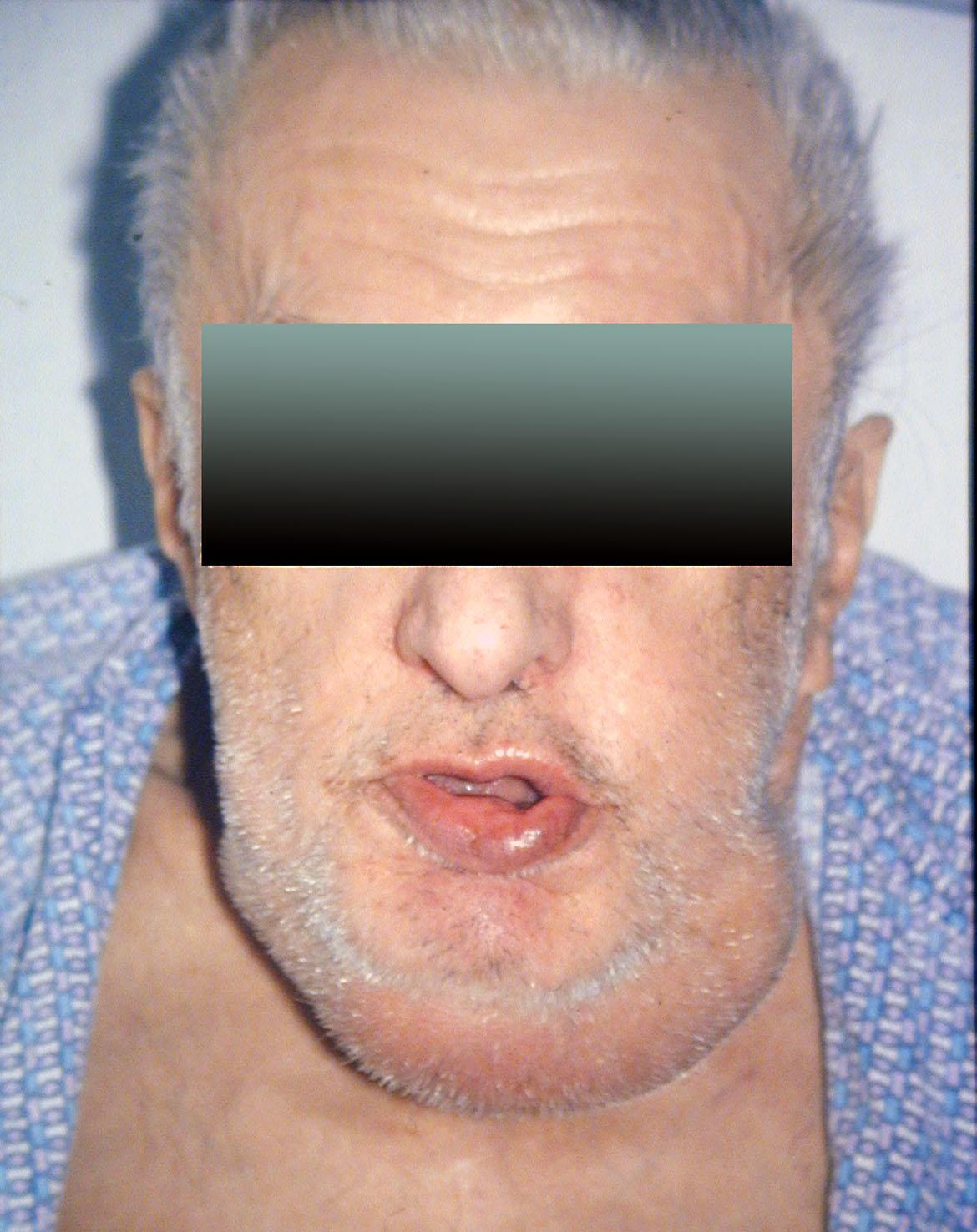 49
Interní hematologická a onkologická klinika Fakultní nemocnice Brno a Lékařské fakulty Masarykovy univerzity
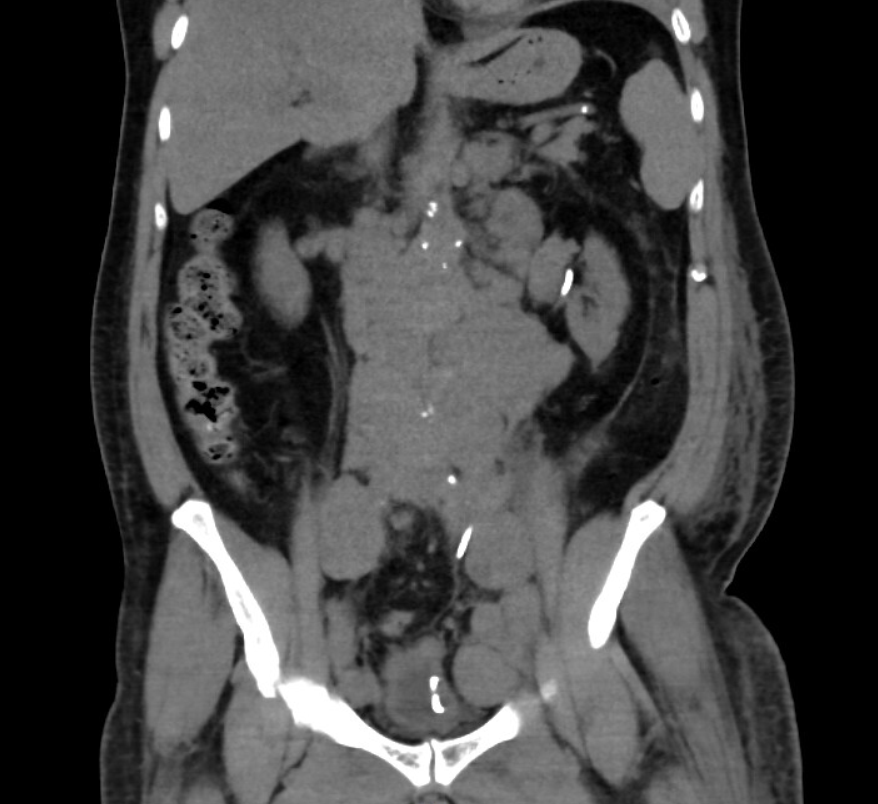 50
Interní hematologická a onkologická klinika Fakultní nemocnice Brno a Lékařské fakulty Masarykovy univerzity
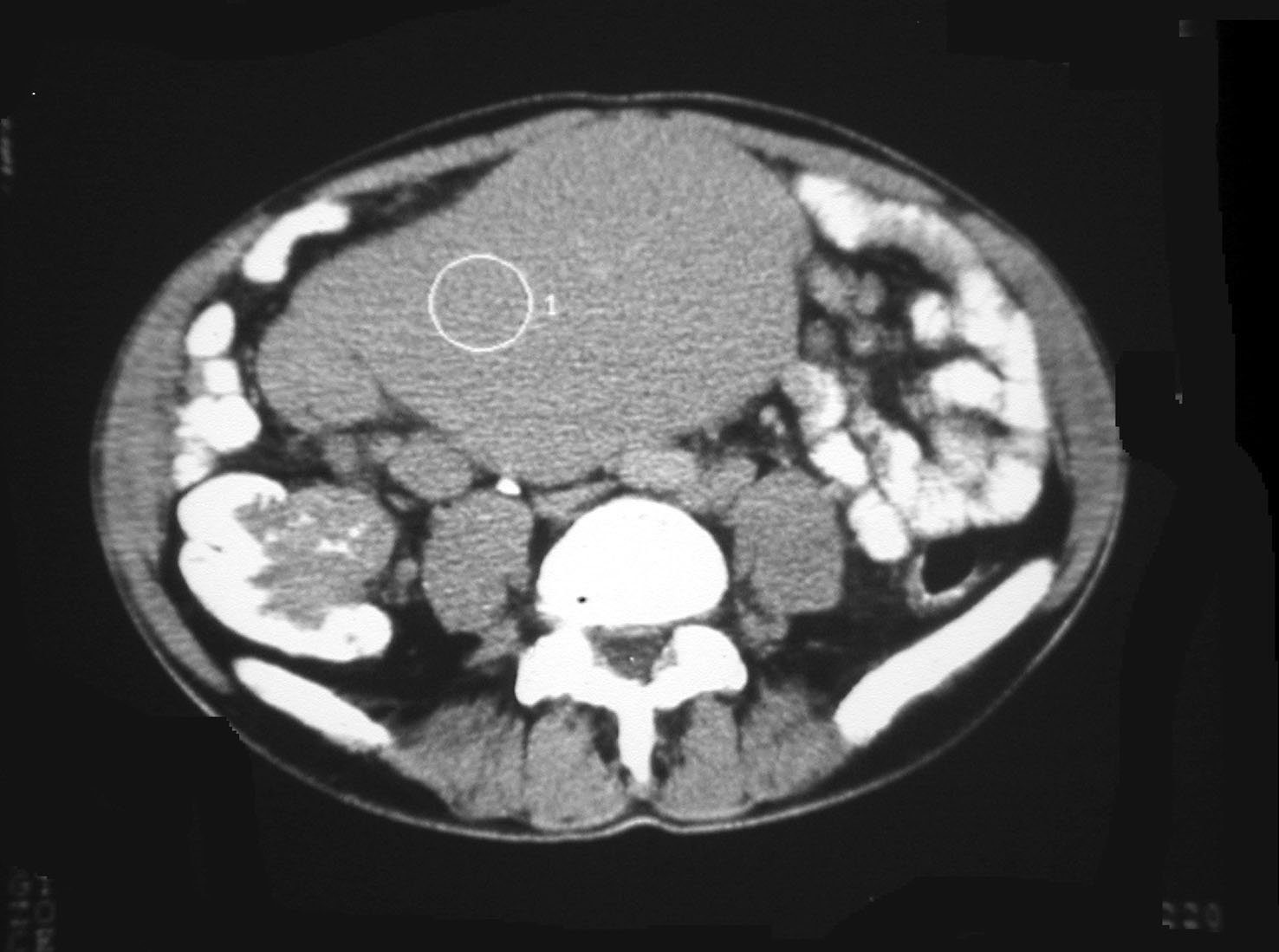 51
Interní hematologická a onkologická klinika Fakultní nemocnice Brno a Lékařské fakulty Masarykovy univerzity
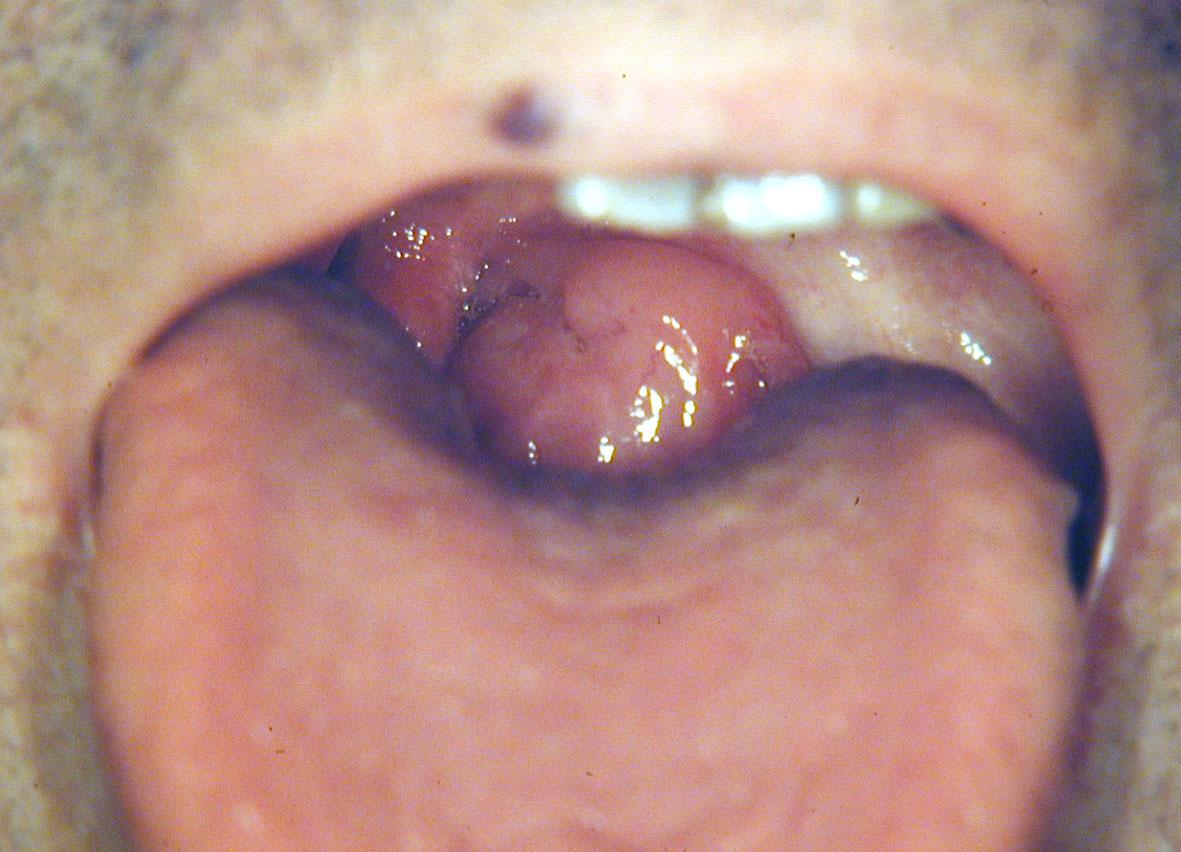 52
Interní hematologická a onkologická klinika Fakultní nemocnice Brno a Lékařské fakulty Masarykovy univerzity
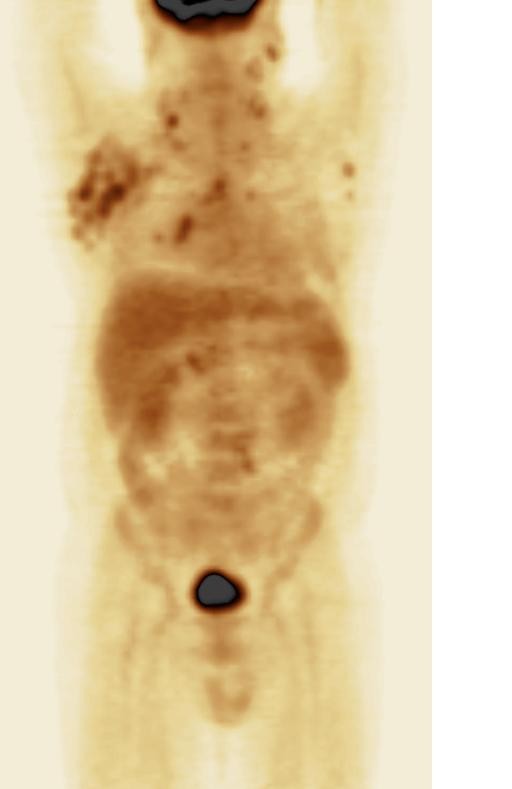 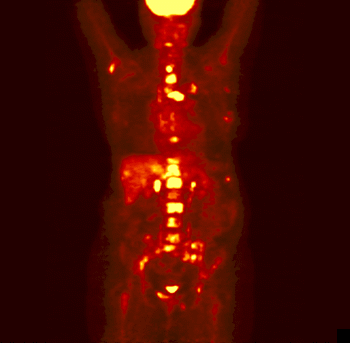 53
Interní hematologická a onkologická klinika Fakultní nemocnice Brno a Lékařské fakulty Masarykovy univerzity
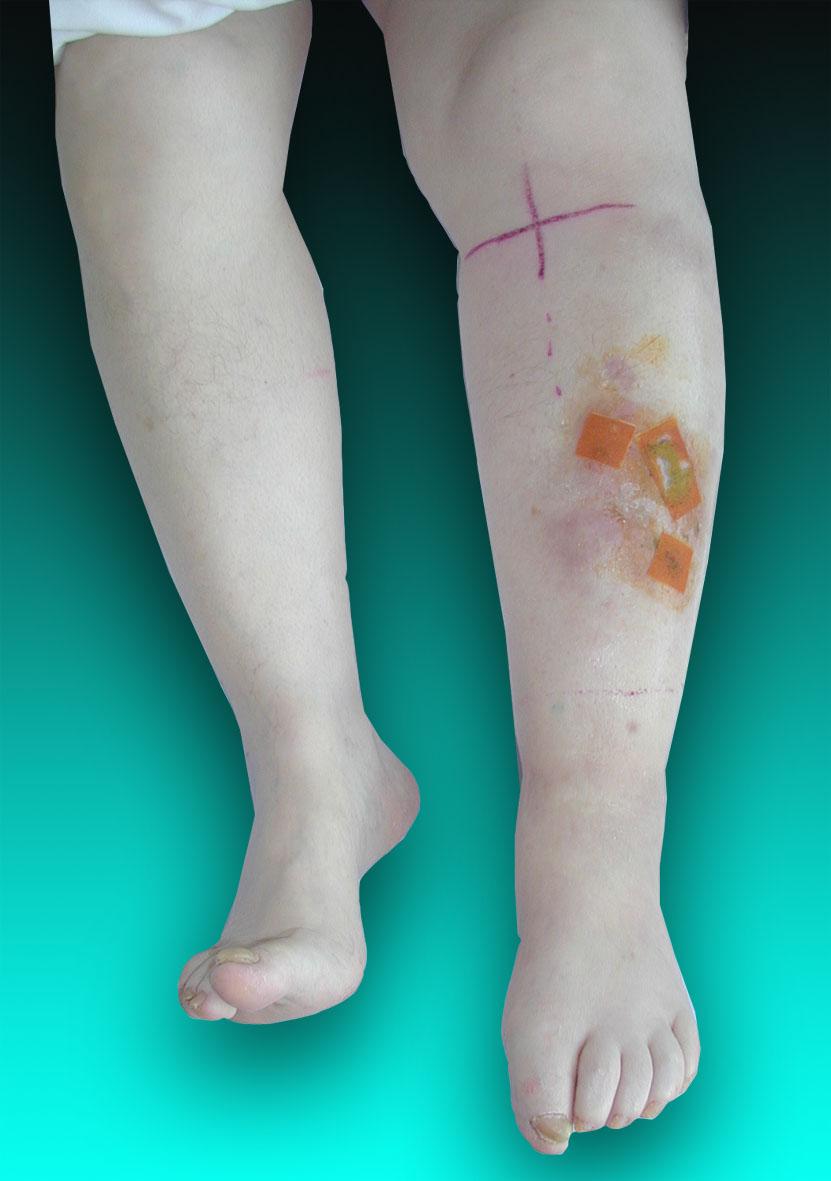 54
Interní hematologická a onkologická klinika Fakultní nemocnice Brno a Lékařské fakulty Masarykovy univerzity
Lymfomy - diagnostika
získání diagnózy
klíčové získání vzorku k histologii
blok tkáně nebo celá lymfatická uzlina!
staging
PET/CT(MR)
nebo CT hrudníku, břicha a pánve + trepanobiopsie 
při podezření na infiltraci CNS – lumbální punkce a MR mozku
55
Interní hematologická a onkologická klinika Fakultní nemocnice Brno a Lékařské fakulty Masarykovy univerzity
Lymfomy - dělení
Hodgkinův lymfomy 
nehodgkinské lymfomy
dle linie původu
B lymfomy
T a NK lymfomy
dle agresivity a chování
agresivní (DLBCL, Burkittův lymfom, T-lymfomy)
indolentní (Folikulární lymfom, většina Mantle cell lymfomů, Marginal zone lymphoma)
56
Interní hematologická a onkologická klinika Fakultní nemocnice Brno a Lékařské fakulty Masarykovy univerzity
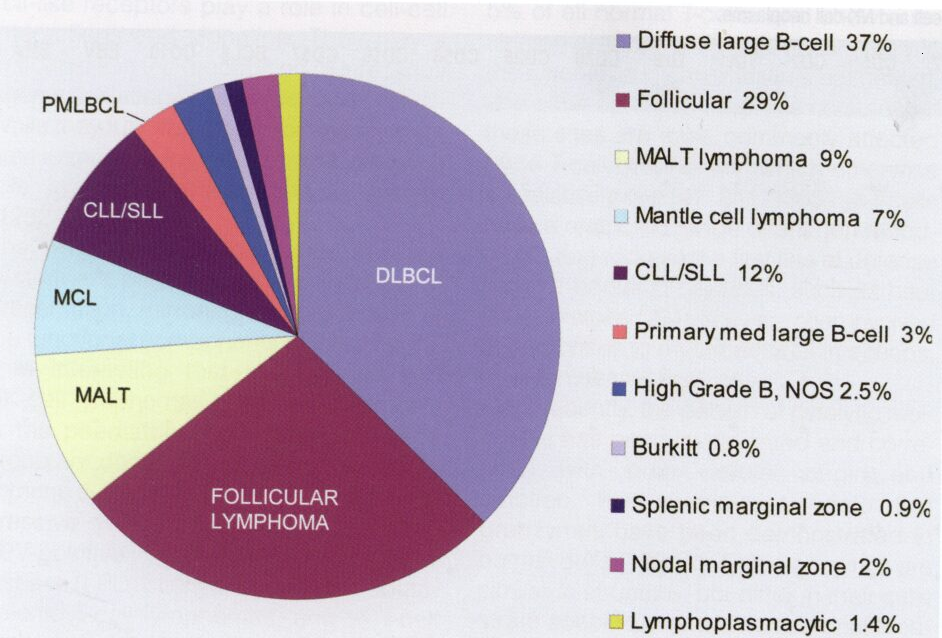 57
Interní hematologická a onkologická klinika Fakultní nemocnice Brno a Lékařské fakulty Masarykovy univerzity
Léčba lymfomů obecně
základní modalitou kombinovaná chemoterapie a cílená biologická léčba
velká role kortikoidů 
samotné zabíjí lymfocyty
použití jako podpůrný lék pro efekt chemoterapii
u velkých postižení nebo velkých klinických projevů použití jako prefáze
chirurgická léčba malý význam 
situačně imunoterapie, radioterapie, transplantace kostní dřeně
58
Interní hematologická a onkologická klinika Fakultní nemocnice Brno a Lékařské fakulty Masarykovy univerzity
Hodgkinův lymfom
často u mladých lidí
výborná prognóza
velice často postižení mediastina a krku
59
Interní hematologická a onkologická klinika Fakultní nemocnice Brno a Lékařské fakulty Masarykovy univerzity
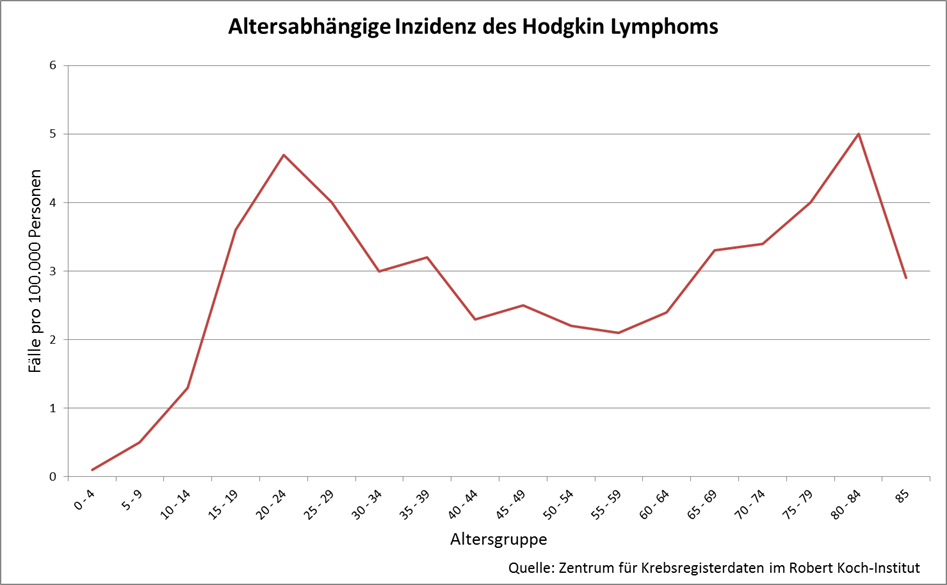 60
Interní hematologická a onkologická klinika Fakultní nemocnice Brno a Lékařské fakulty Masarykovy univerzity
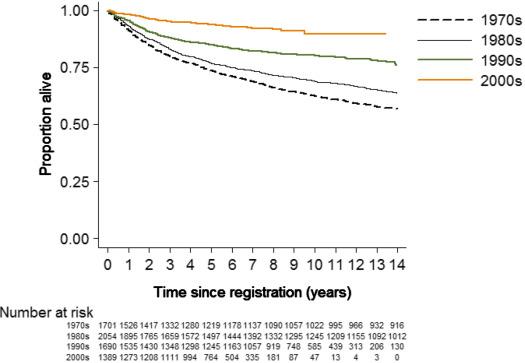 61
Interní hematologická a onkologická klinika Fakultní nemocnice Brno a Lékařské fakulty Masarykovy univerzity
Hodgkinův lymfom - léčba
první linie:
kombinovaná chemoterapie
druhá linie:
záchranná chemoterapie and autologní transplantace
imunoterapie
cílená protilátka
přísně individuálně u fit pacientů s četnými relapsy ke zvážení i alogenní transplantace
62
Interní hematologická a onkologická klinika Fakultní nemocnice Brno a Lékařské fakulty Masarykovy univerzity
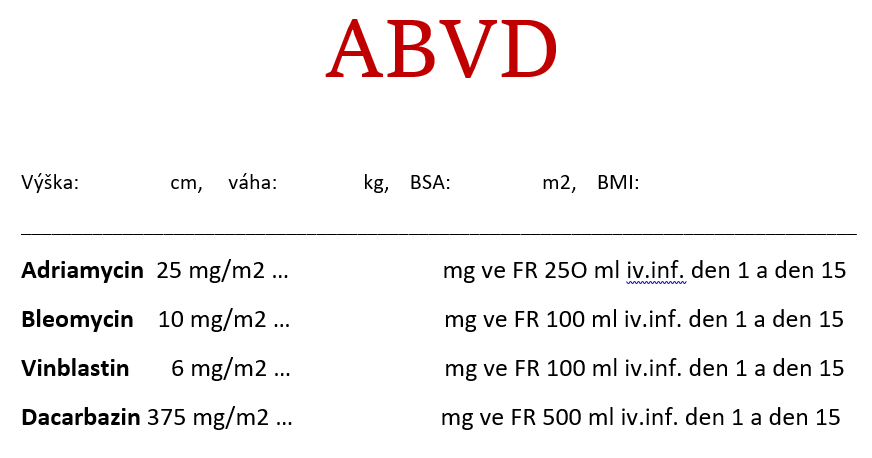 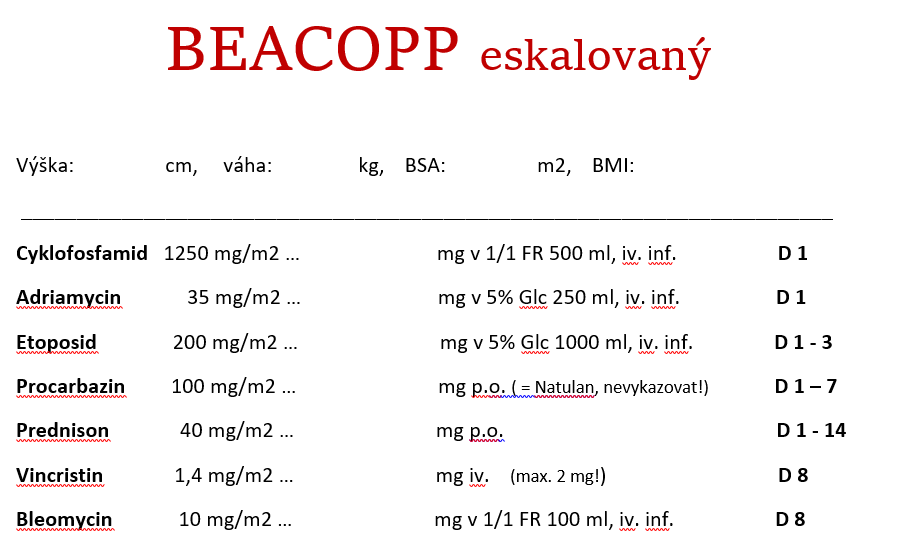 63
Interní hematologická a onkologická klinika Fakultní nemocnice Brno a Lékařské fakulty Masarykovy univerzity
Indolentní lymfom – principy léčby
léčeni pouze symptomatičtí pacienti 
v principu nevyléčitelné ale celkově dobrá prognóza 
choroba může být pod kontrolou 10-15 let
kombinace biologické léčby (anti-CD20) + chemoterapie (obvykle méně agresivní = méně toxické)
u limitovaných stádií je ke zvážení radioterapie
64
Interní hematologická a onkologická klinika Fakultní nemocnice Brno a Lékařské fakulty Masarykovy univerzity
Agresivní lymfomy – principy léčby
vždy léčeni – přirozeně rychlá progrese
v principu vyléčitelné ale celková prognóza horší než indolentní, často letální
základní modalita: kombinace biologické léčby (anti-CD20 u B-lymfomů) + chemoterapie (obvykle agresivnější = toxičtější)
65
Interní hematologická a onkologická klinika Fakultní nemocnice Brno a Lékařské fakulty Masarykovy univerzity
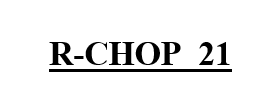 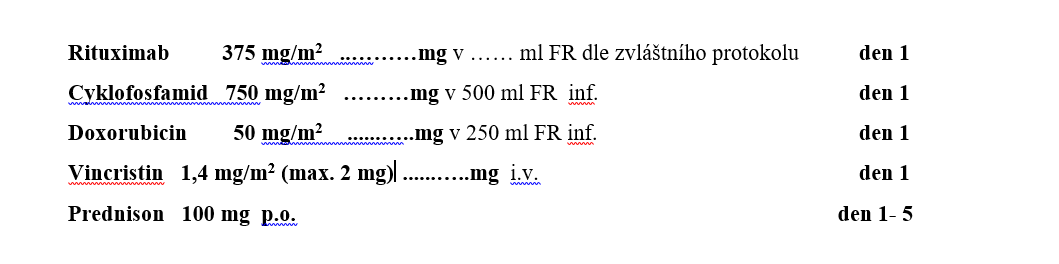 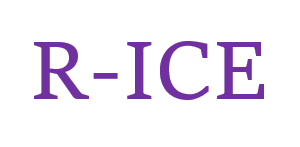 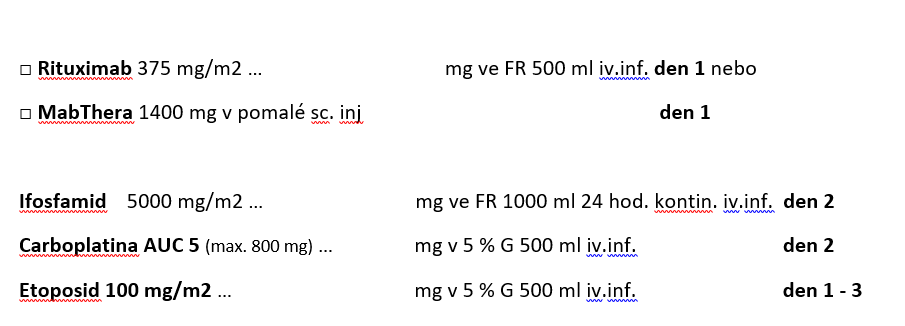 66
Interní hematologická a onkologická klinika Fakultní nemocnice Brno a Lékařské fakulty Masarykovy univerzity
Agresivní lymfomy – principy léčby
u relapsů autologní transplantace
imunoterapie individuálně
alogenní transplantace jen u mladých fit pacientů s četnými relapsy
CAR-T u relapsů
67
Interní hematologická a onkologická klinika Fakultní nemocnice Brno a Lékařské fakulty Masarykovy univerzity
Lymfomy – situace v intenzivní péči
tumor lysis syndrom
mediastinální syndrom
syndrom horní duté žíly
infiltrace srdce 
infiltrace CNS
infiltrace střeva/žaludku
68
Interní hematologická a onkologická klinika Fakultní nemocnice Brno a Lékařské fakulty Masarykovy univerzity
Tumor lysis syndrom
stav způsobený rychlým a velkým rozpadem nádorových buněk
u velmi rychle rostoucích nádorů i spontánně
obvykle komplikace léčby u agresivních malignit 
rychle se dělící buňky velmi citlivé na chemoterapii
možný vznik i při prefázi kortikoidy
metabolické postižení látkámi uvolněným z buněk
draslík - riziko arytmií
fosfát - vznik hypokalcémie
dna - přeměna na kyselinu močovou - krystalizuje v ledvinách -> renální selhání
69
Interní hematologická a onkologická klinika Fakultní nemocnice Brno a Lékařské fakulty Masarykovy univerzity
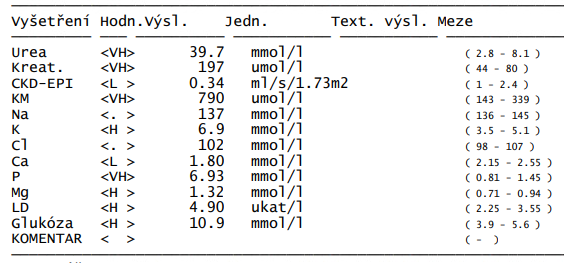 70
Interní hematologická a onkologická klinika Fakultní nemocnice Brno a Lékařské fakulty Masarykovy univerzity
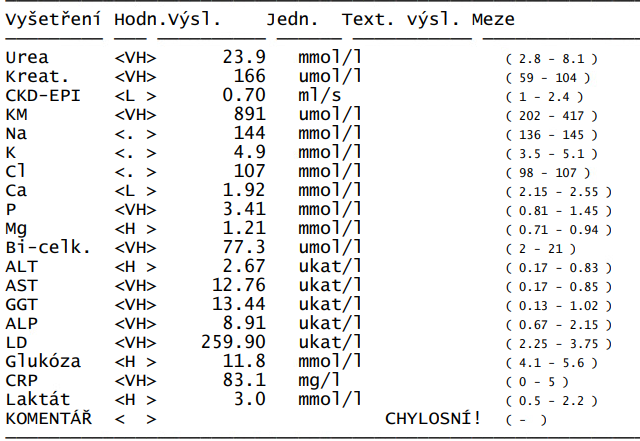 71
Interní hematologická a onkologická klinika Fakultní nemocnice Brno a Lékařské fakulty Masarykovy univerzity
Tumor lysis syndrom - prevence
rizikové faktory
agresivní choroba, masivní postižení, laboratorně vysoká aktivita LD
prevence
opatrné zahájení terapie (použití prefáze, nižší dávky kortikoidů a chemoterapie)
alopurinol již několik dní předem
velká hydratace (několik litrů denně)
72
Interní hematologická a onkologická klinika Fakultní nemocnice Brno a Lékařské fakulty Masarykovy univerzity
Tumor lysis syndrom - léčba
pozastavení terapie
forsírovaná diuréza
korekce hyperkalémie
rasburikáza (rozkládá kyselinu močovou na rozpustnou látku)
často nutná iHD nebo CVVHD
73
Interní hematologická a onkologická klinika Fakultní nemocnice Brno a Lékařské fakulty Masarykovy univerzity
Mediastinální syndrom
postižení mediastina časté (Hodgkinův lymfom, primární mediastinální lymfom, DLBCL…)
příznaky a potíže dle postižených struktur
jícen - dysfagie, zvracení, malnutrice
trachea, hlavní bronchy - kašel, dušnost, stridor
plíce - dušnost, riziko pneumonií, hemoptýzy
obratle - riziko patologických fraktur, bolestivost
n. vagus - kolapsy, bradykardie, sinusové zástavy, hypotenze
zvláštní řešení obvykle netřeba, potíže ustoupí s léčbou lymfomu
74
Interní hematologická a onkologická klinika Fakultní nemocnice Brno a Lékařské fakulty Masarykovy univerzity
Syndrom horní duté žíly
speciální typ mediastinálního syndromu
útlak horní duté žíly 
-> Otok hlavy a krku, rozšíření (povrchových) krčních žil, otok horních končetin
-> Městnání v mozku: točení a bolest hlavy, rozmlžené vidění, zmatenost
-> Otok dýchacích cest: dušnost, stridor
vysoké riziko trombózy
75
Interní hematologická a onkologická klinika Fakultní nemocnice Brno a Lékařské fakulty Masarykovy univerzity
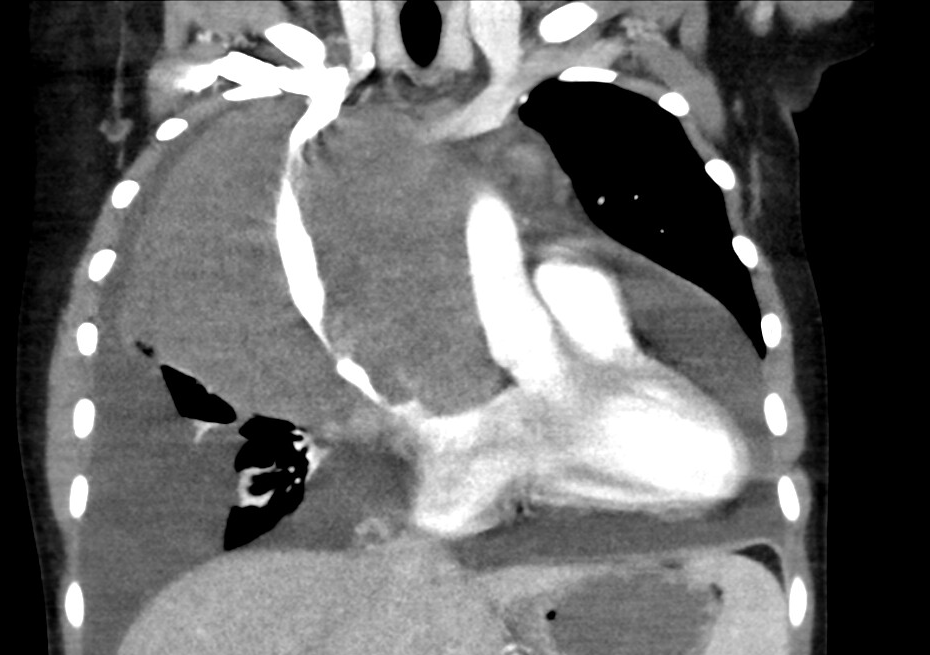 76
Interní hematologická a onkologická klinika Fakultní nemocnice Brno a Lékařské fakulty Masarykovy univerzity
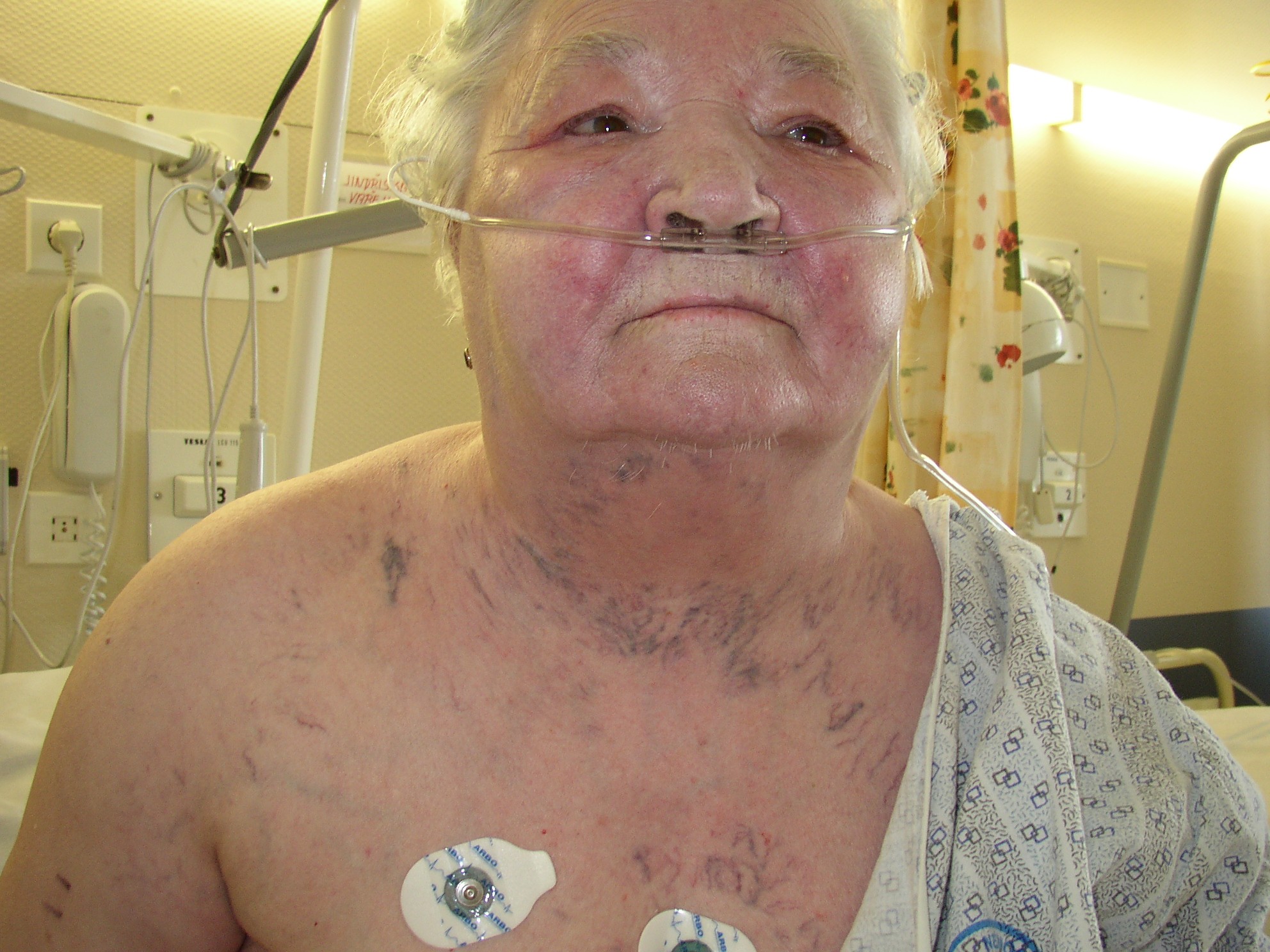 77
Interní hematologická a onkologická klinika Fakultní nemocnice Brno a Lékařské fakulty Masarykovy univerzity
Syndrom horní duté žíly
nutná urgentní diagnostika a léčba
u neznámého nádoru potřeba biopsie!
diagnostika pomocí CT, ideálně angiografie
78
Interní hematologická a onkologická klinika Fakultní nemocnice Brno a Lékařské fakulty Masarykovy univerzity
Syndrom horní duté žíly - léčba
podpůrná
terapeutická antikoagulace
monitorace na JIP
léčba příznaků
CVK pouze do femorální žíly!
kauzální
kortikoidy (až po případné biopsii, pokud není vyloženě nutnost)
akutní radioterapie
možnost stentu
79
Interní hematologická a onkologická klinika Fakultní nemocnice Brno a Lékařské fakulty Masarykovy univerzity
Infiltrace perikardu a srdce
klinicky obvykle asymptomatický, náhodný nález
v těžších případech arytmie, příznaky srdečního selhání (dušnost, otoky, únava), tlak na hrudi
rizikové zejména stran zahájení terapie
nutno pozvolna, za monitorace
riziko rozvoje maligních arytmií (komorová tachykardie, fibrilace komoe) či ruptury perikardu/myokardu
náhlá bolest na hrudi, kolaps, hypotenze, tachykardie, snížení voltáže na EKG, neslyšné ozvy
v horším případě rychlá progrese do asystolie
připravenost na okamžitý kardiochirurgický výkon (často ale spíše marná snaha)
80
Interní hematologická a onkologická klinika Fakultní nemocnice Brno a Lékařské fakulty Masarykovy univerzity
Infiltrace žaludku
lymfomy žaludku dobrá prognóza
často ale úvodně velké postižení stěny žaludku a agresivní typ
riziko krvácení ze žaludku a/nebo ruptry žaludeční stěny
vhodná objektivizace postižení pomocí GFS před zahájením terapie 
osvětlí možnost případného ošetření krvácení endoskopicky
81
Interní hematologická a onkologická klinika Fakultní nemocnice Brno a Lékařské fakulty Masarykovy univerzity
Infiltrace žaludku
opatrné zahájení terapie, ideálně na JIP
počítat s možností krvácení, připravenost na rychlé došetření zdroje krvácení
řešení obvykle endoskopicky nebo radiologicky, chirurgické možnosti často omezené pro masivní postižení
82
Interní hematologická a onkologická klinika Fakultní nemocnice Brno a Lékařské fakulty Masarykovy univerzity
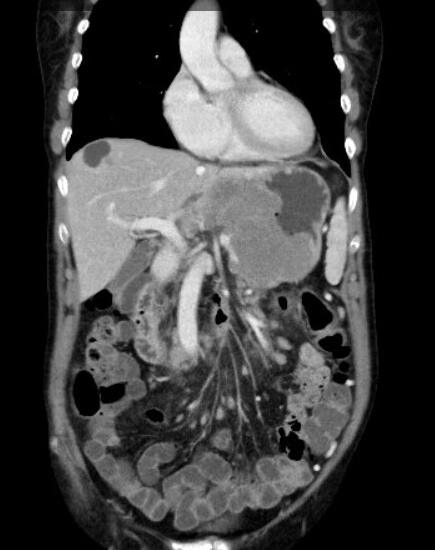 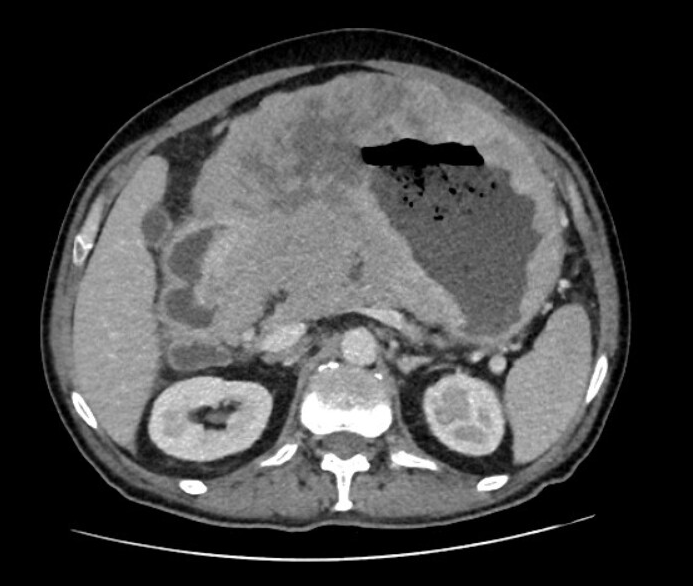 83
Interní hematologická a onkologická klinika Fakultní nemocnice Brno a Lékařské fakulty Masarykovy univerzity
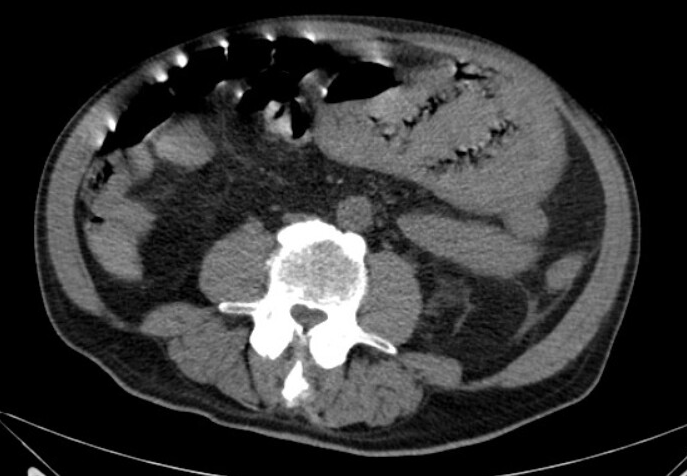 84
Interní hematologická a onkologická klinika Fakultní nemocnice Brno a Lékařské fakulty Masarykovy univerzity
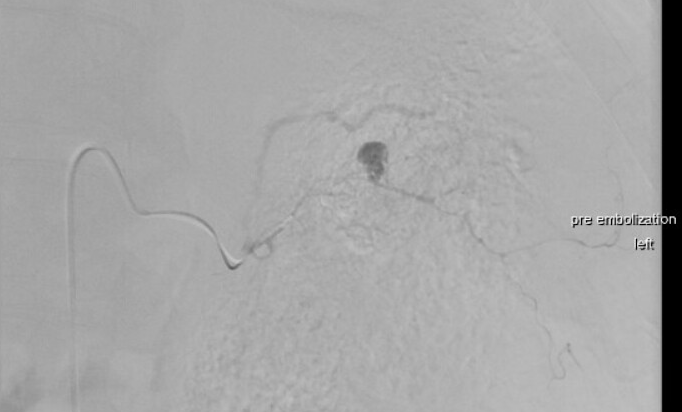 85
Interní hematologická a onkologická klinika Fakultní nemocnice Brno a Lékařské fakulty Masarykovy univerzity
Infiltrace střeva
poměrně častá situace
obvykle infiltrován dlouhý úsek střeva či několik různých okrsků
místo ruptury se nedá odhadnout
často není infiltrace vidět na CT -> projev až perforací střeva
opatrné zahájení terapie na JIP, počítat s možností perforace
perforace 
náhle vzniklé bolesti břicha (bodnutí dýkou), tvrdé břicho, zvracení
řešení jedině chirurgickou revizí 
často špatná přehlednost, omezená možnost vytvoření primární anastomózy…
86
Interní hematologická a onkologická klinika Fakultní nemocnice Brno a Lékařské fakulty Masarykovy univerzity
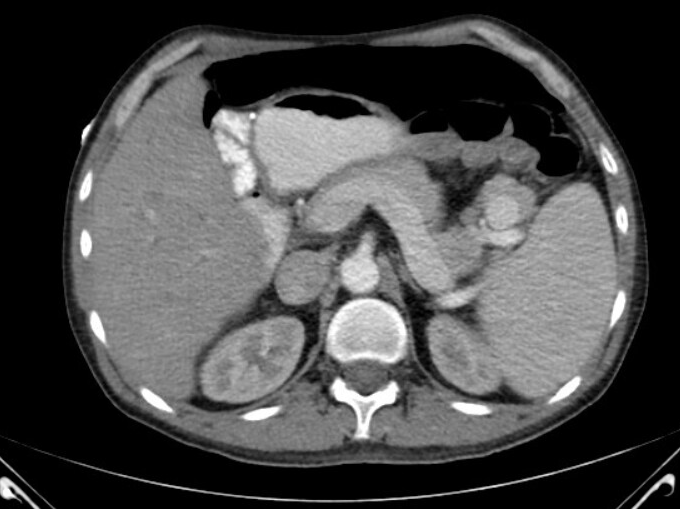 87
Interní hematologická a onkologická klinika Fakultní nemocnice Brno a Lékařské fakulty Masarykovy univerzity
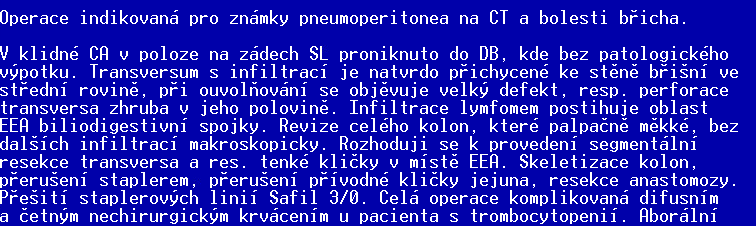 88
Interní hematologická a onkologická klinika Fakultní nemocnice Brno a Lékařské fakulty Masarykovy univerzity
Infiltrace CNS
primární lymfom CNS (jen tam) vs systémový s postižením CNS
možné prakticky jakékoliv neurologické příznaky
nejčastěji kvalitativní porucha vědomí
poruchy komplexních funkcí (paměť, řeč, rozpoznávání osob)
ložiskové příznaky (poruchy zraku, parézy, poruchy citlivosti) dle místa postižení
monitorace potřeba zejména v případě kvalitativní poruchy vědomí s tendencí k sebepoškozování a při velké intrakraniální hypertenzi
89
Interní hematologická a onkologická klinika Fakultní nemocnice Brno a Lékařské fakulty Masarykovy univerzity
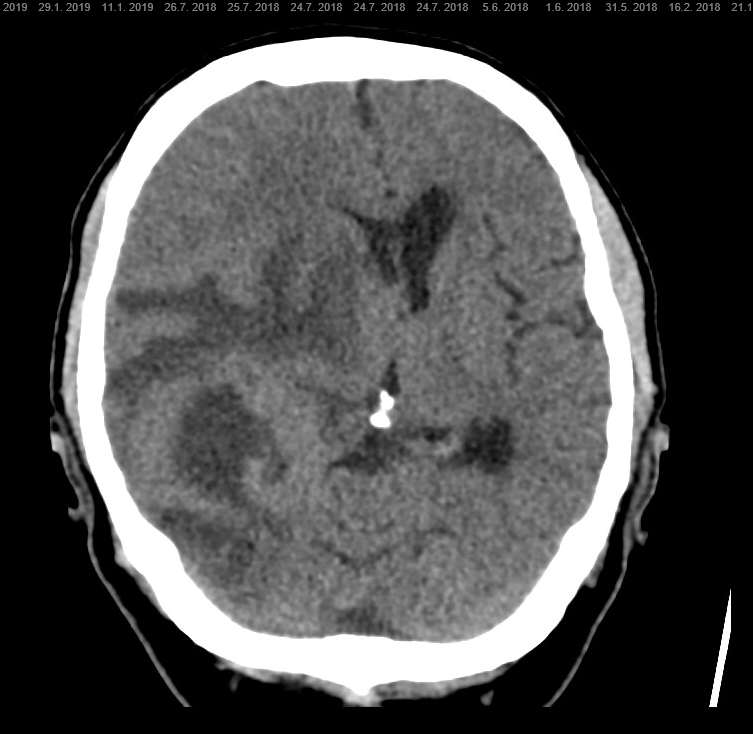 90
Interní hematologická a onkologická klinika Fakultní nemocnice Brno a Lékařské fakulty Masarykovy univerzity
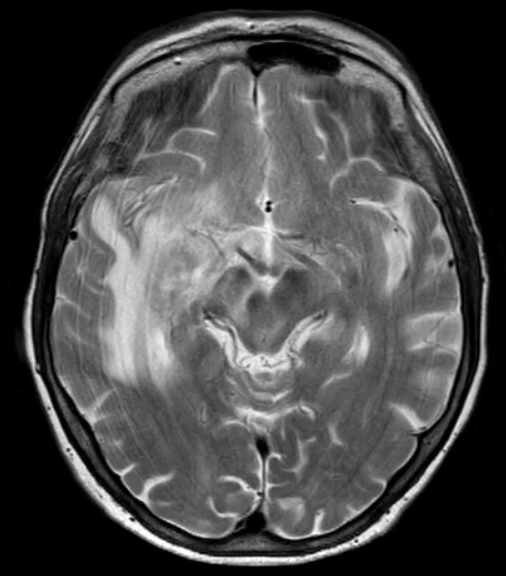 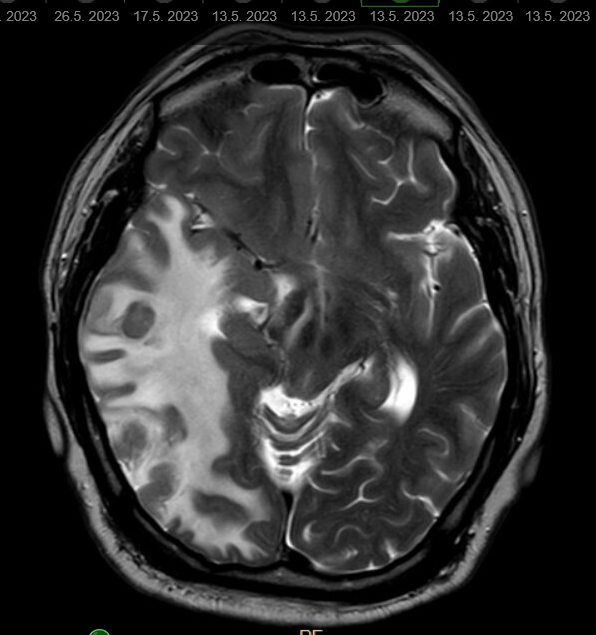 91
Interní hematologická a onkologická klinika Fakultní nemocnice Brno a Lékařské fakulty Masarykovy univerzity
Infiltrace CNS
antiedematózní terapie 
kortikoidy + mannitol
optimálně rychlý odběr biopsie a zahájení léčby
ústup neurologických príznaků předpokládán, ale rychlost a míra úprava do normy nepředvídatelná
92
Interní hematologická a onkologická klinika Fakultní nemocnice Brno a Lékařské fakulty Masarykovy univerzity
Mnohočetný myelom obecně
nádorové onemocnění vznikající z plazmocytů 
zralé B-lymfocyty produkující protilátky
výskyt zejména ve starším věku 
incidence 4/100 000, u pacientů nad 65 let kolem 60/100 000
obvykle neagresivní onemocnění s prognózou přes 10 let
93
Interní hematologická a onkologická klinika Fakultní nemocnice Brno a Lékařské fakulty Masarykovy univerzity
Mnohočetný myelom - příznaky
postižení kostní dřeně a kostí
možná tvorba i extramedulárních ložisek
postižení i dalších orgánů v těle pomocí nadbytečně produkovaných patologických protilátek (monoklonální imunoglobulin)
94
Interní hematologická a onkologická klinika Fakultní nemocnice Brno a Lékařské fakulty Masarykovy univerzity
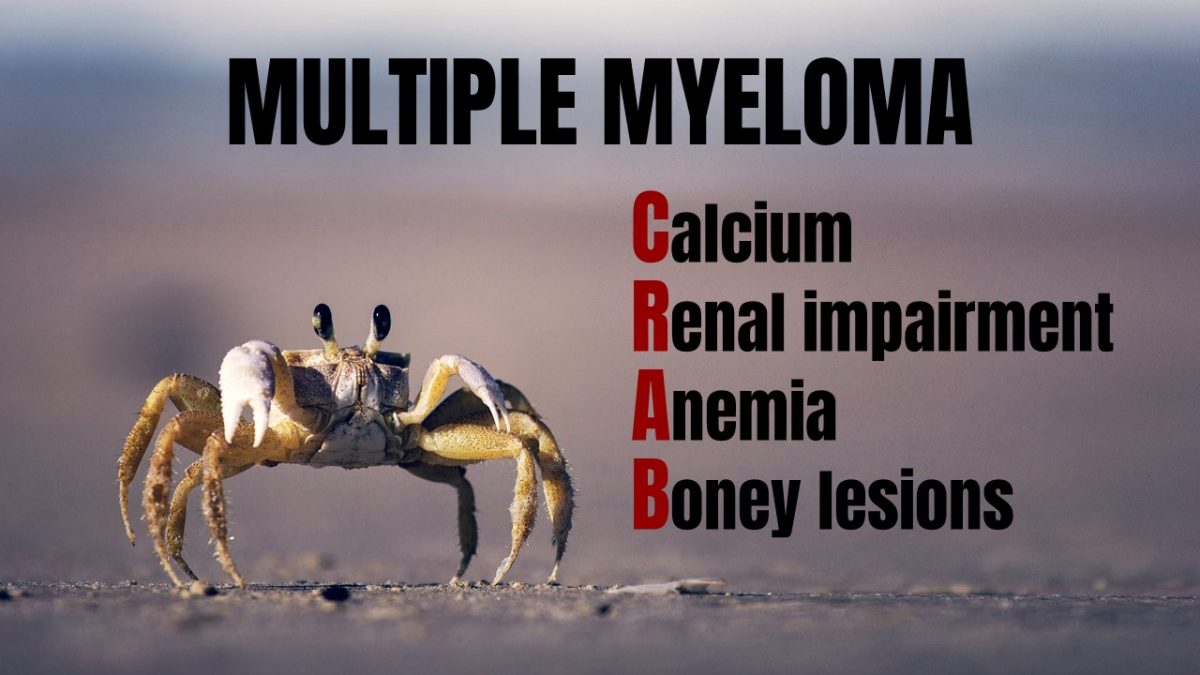 95
Interní hematologická a onkologická klinika Fakultní nemocnice Brno a Lékařské fakulty Masarykovy univerzity
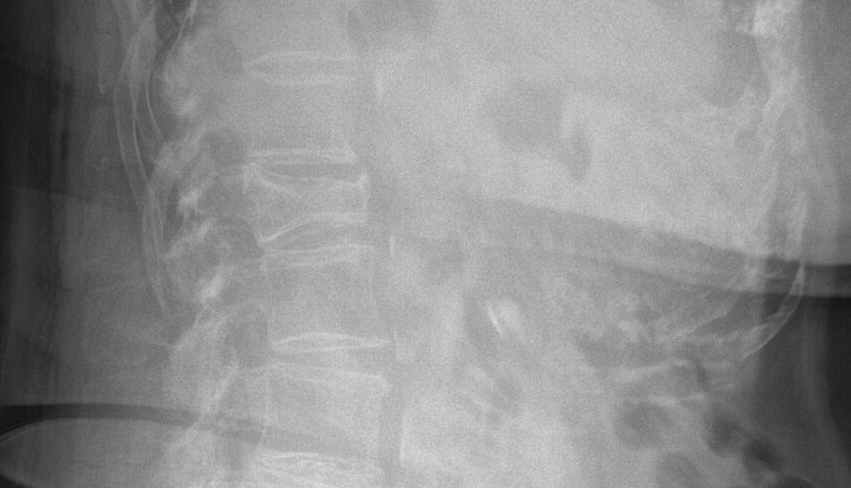 96
Interní hematologická a onkologická klinika Fakultní nemocnice Brno a Lékařské fakulty Masarykovy univerzity
Mnohočetný myelom - diagnostika
monoklonální Ig nebo lehké řetězce v krvi a nebo moči
sternální punkce (>10% patologických plazmocytů ve dřeni)
přítomné příznaky
LD CT skeletu, celotělové MR, PET/CT
biochemické vyšetření, zejména celková bílkovina, kalcium, imunoglobuliny, krevní obraz
97
Interní hematologická a onkologická klinika Fakultní nemocnice Brno a Lékařské fakulty Masarykovy univerzity
Mnohočetný myelom – podpůrná opatření
počítat s možností infekce (nefunkční protilátková imunita)
zvýšené riziko trombózy
zvýšená krvácivost (i při normálních koagulacích a trombocytech)
často nutnost opiátové analgoterapie
riziko zácpy
v úvodu obvykle kortikoidy 
u starších pacientů velmi často dekompenzace glykémií
98
Interní hematologická a onkologická klinika Fakultní nemocnice Brno a Lékařské fakulty Masarykovy univerzity
Mnohočetný myelom - léčba
základní léky
inhibitory proteazomu (bortezomib, ixazomib, carfilzomib
IMIDy (lenalidomide, pomalidomide)
kortikoidy (dexamethason)
cílené protilátky včetně bispecifických
chemoterapie již dnes málo
autologní transplantace
99
Interní hematologická a onkologická klinika Fakultní nemocnice Brno a Lékařské fakulty Masarykovy univerzity
Mnohočetný myelom – stavy v intenzivní péči
hyperviskózní syndrom
hyperkalcémie 
renální selhání
patologické fraktury
syndrom kaudy, útlak míchy
100
Interní hematologická a onkologická klinika Fakultní nemocnice Brno a Lékařské fakulty Masarykovy univerzity
Hyperviskózní syndrom
zvýšená viskozita krve patologickou bílkovinou 
při celkové bílkovině > 100g/l
zpomalený až zastavený průtok v kapilárách
nejvíce postiženy orgány s hustou kapilární sítí (mozek, sítnice a plíce)
riziko trombózy
příznaky
bolesti hlavy, vertigo, nesoustředěnost, rozmazené vidění
dušnost, tlak na hrudi
diagnóza 
vyšetření očního pozadí
RTG hrudníku k vyloučení městnání
101
Interní hematologická a onkologická klinika Fakultní nemocnice Brno a Lékařské fakulty Masarykovy univerzity
Hyperviskózní syndrom
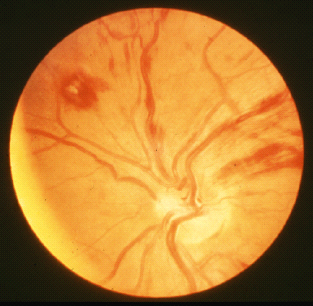 monitorace na JIP
hydratace (naředění bílkoviny)
transfuze jen při velkých symptomech
profylaktická antikoagulace
zahájení kortikoidů (léčba myelomu)
akutní plasmaferéza 
odstranění bílkoviny z krevní plasmy
102
Interní hematologická a onkologická klinika Fakultní nemocnice Brno a Lékařské fakulty Masarykovy univerzity
Hyperkalcémie
vznik uvolňováním kalcia z kostí rozpuštěných osteolýzou
často extrémní hodnoty
kalcémie > 4 mmol/l není výjimkou
příznaky
CNS - bolesti hlavy, vertigo, kvalitativní poruchy vědomí
GIT - zácpa
svaly - bolesti svalů, končetin
srdce - arytmie, až zástava v systole
ledviny - renální selhání
JIP péče z důvodu arytmií a kvalitativní poruchy vědomí
103
Interní hematologická a onkologická klinika Fakultní nemocnice Brno a Lékařské fakulty Masarykovy univerzity
Hyperkalcémie - léčba
forsírovaná diuréza
bisfosfonáty
kortikoidy (léčba myelomu a blokace dalšího uvolňování kalcia)
v extrémních případech nutná i dialýza
104
Interní hematologická a onkologická klinika Fakultní nemocnice Brno a Lékařské fakulty Masarykovy univerzity
Renální selhání
postižení ledvin patologickou bílkovinou, hyperkalcémie
příznaky
otoky, až kardiální selhání
urémie - zvracení, envolnosti, porucha vědomí, bolesti hlavy, perikardiální a pleurální výpotek
hyperkalémie – arytmie
zvýšená hydratace, podpora diurézy
udržování normálních iontů
105
Interní hematologická a onkologická klinika Fakultní nemocnice Brno a Lékařské fakulty Masarykovy univerzity
Renální selhání
možná progrese i po zahájení léčby
nutné hlídat dostatečnou diurézu, respektive vyrovnané bilance 
často nutná dialýza, opakovaně
u cca ⅓ pacientů obnova renálních funkcí, u ⅓ stabilní poškození, u ⅓ nutná trvalá dialýza
106
Interní hematologická a onkologická klinika Fakultní nemocnice Brno a Lékařské fakulty Masarykovy univerzity
Patologická fraktura
největší osteolytická ložiska obvykle v páteři, dále dlouhé kosti (pažní, stehenní)
snadná fraktura i při minimálním zatížení (posazení se, zvednutí hrnku, opření o 1 nohu)
příznaky:
náhlá bolestivost či její prudké zhoršení, defigurace postiženého místa
pacient často sám cítí křupnutí
107
Interní hematologická a onkologická klinika Fakultní nemocnice Brno a Lékařské fakulty Masarykovy univerzity
Patologická fraktura
prevence
nejlépe zjištění ložiska ještě před frakturou
preventivní stabilizace při velkém riziku (osteosyntéza, vertebroplastika)
u postižení obratlů Jewettova ortéza
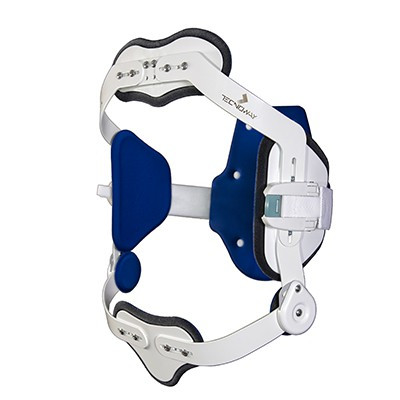 108
Interní hematologická a onkologická klinika Fakultní nemocnice Brno a Lékařské fakulty Masarykovy univerzity
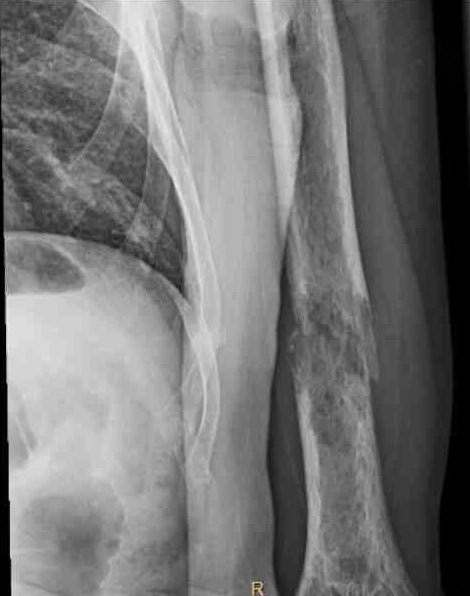 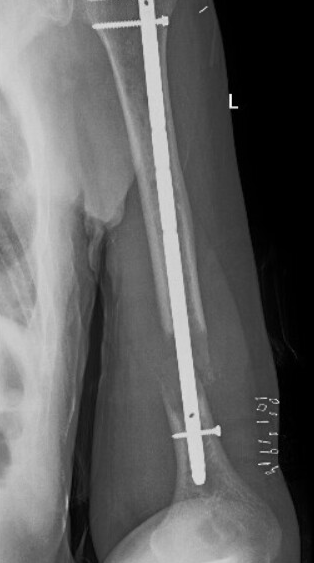 109
Interní hematologická a onkologická klinika Fakultní nemocnice Brno a Lékařské fakulty Masarykovy univerzity
Útlak míchy/syndrom kaudy
riziko vzniku při velkém postižení obratlů
vznik během několik hodin až dní
možný plíživý začátek u syndromu kaudy
nejprve porušená citlivost a hybnost prstů u nohou, porucha citlivosti při močení (necítí, že se mu chce), porucha citlivost kolem anu a v perineu
později až větší necitlivosti a parézy dolních končetin
diagnostika
neurologickým vyšetřením určení výšky léze
akutní MR k objektivizaci postižení
110
Interní hematologická a onkologická klinika Fakultní nemocnice Brno a Lékařské fakulty Masarykovy univerzity
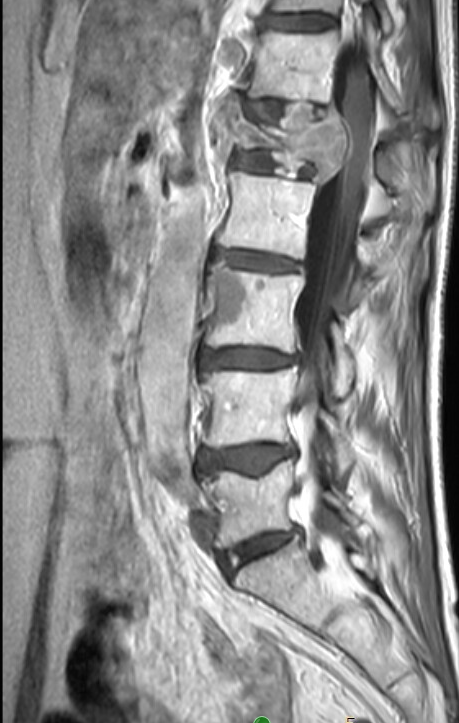 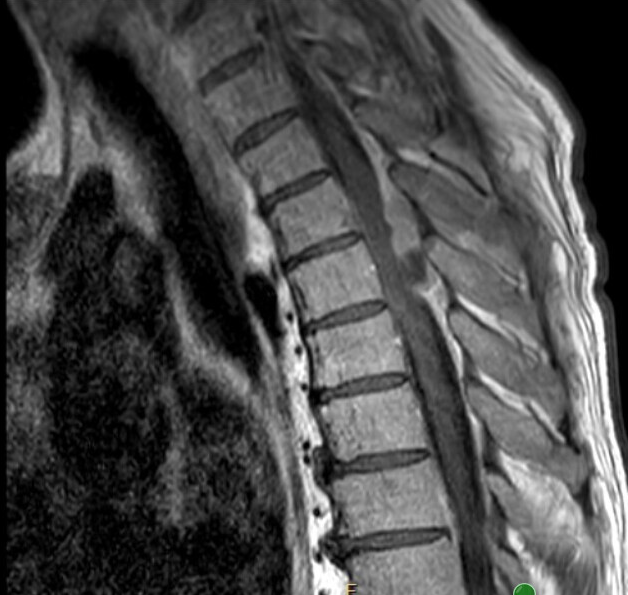 111
Interní hematologická a onkologická klinika Fakultní nemocnice Brno a Lékařské fakulty Masarykovy univerzity
Útlak míchy/syndrom kaudy
při malém neurodeficitu bez progrese lze zkusit antiedematózní terapii a přísnou monitoraci 
plazmocyty zabíjeny kortikoidy -. šance na zmenšní ložiska
při velkém neurodeficitu a progresi chirurgická dekomprese
112
Interní hematologická a onkologická klinika Fakultní nemocnice Brno a Lékařské fakulty Masarykovy univerzity
Děkuji za pozornost
113
Interní hematologická a onkologická klinika Fakultní nemocnice Brno a Lékařské fakulty Masarykovy univerzity